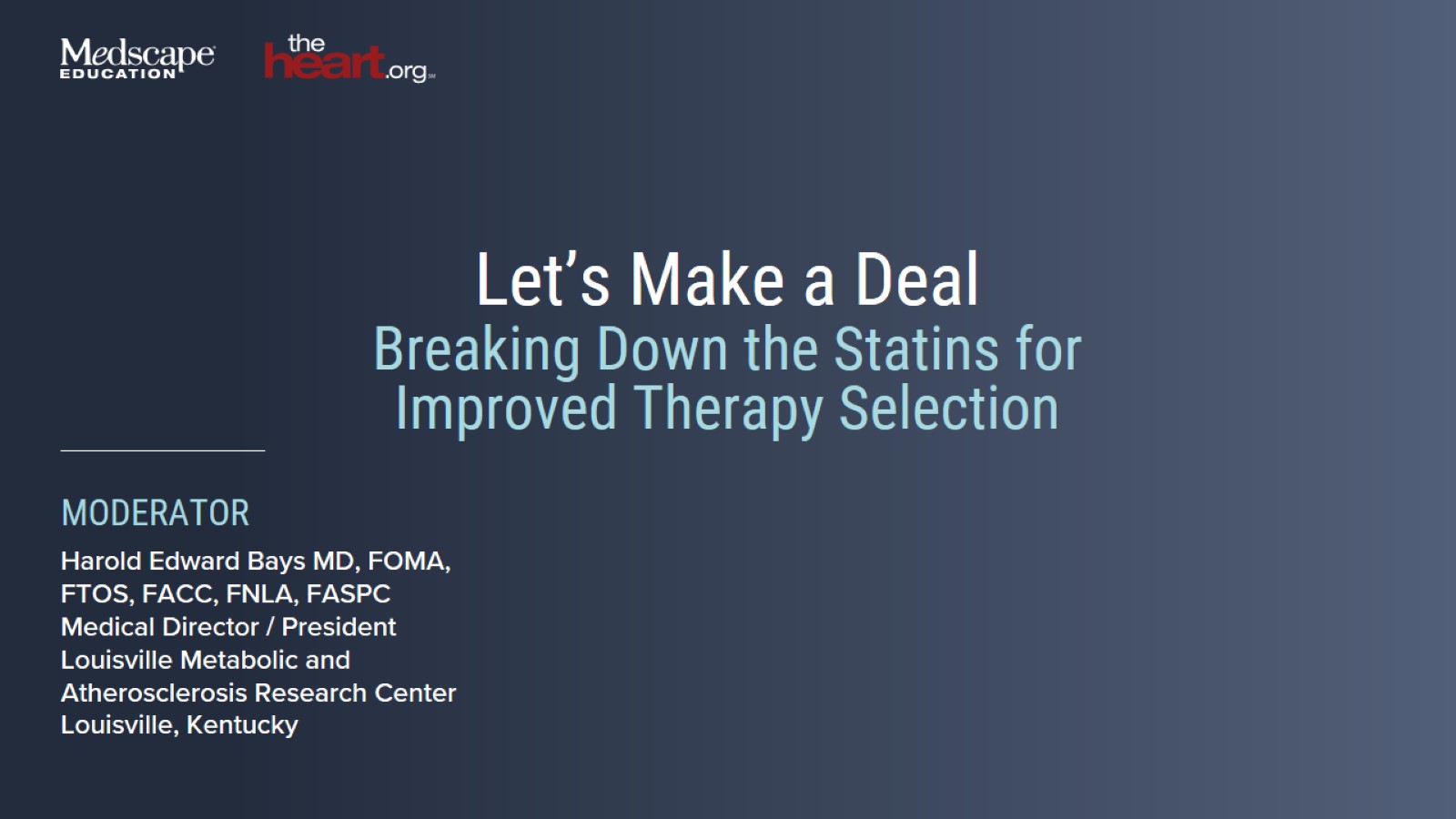 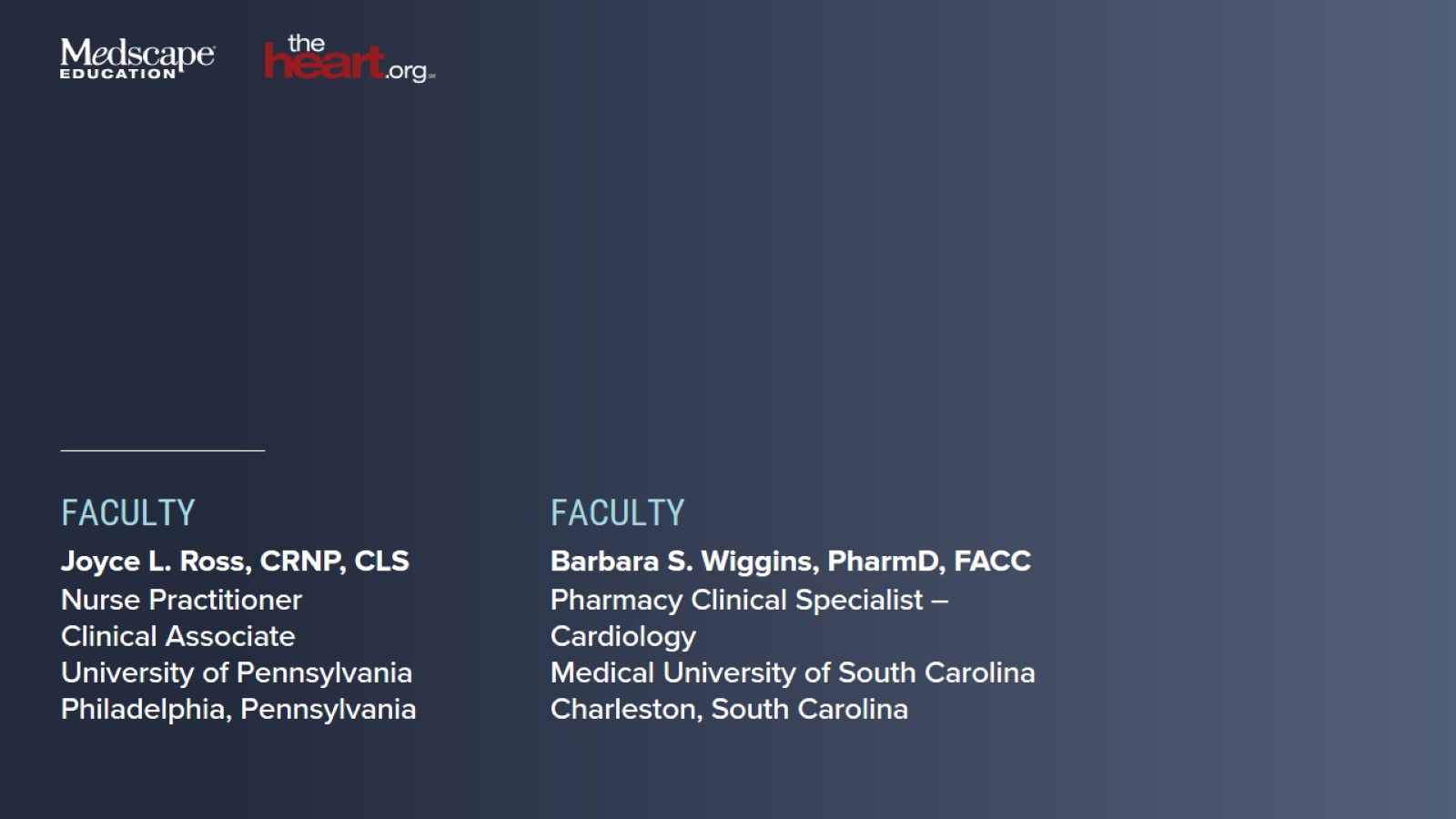 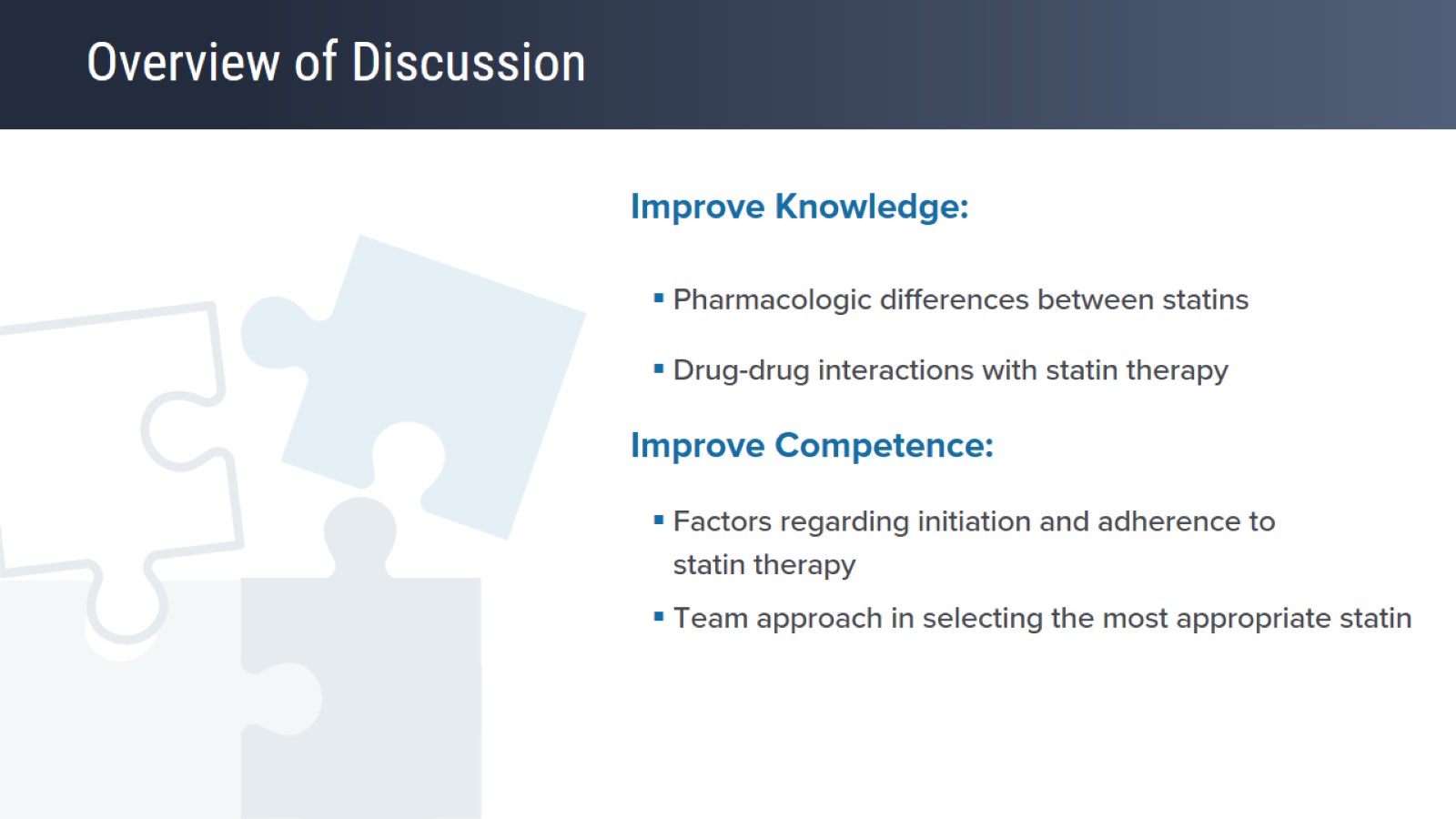 Overview of Discussion
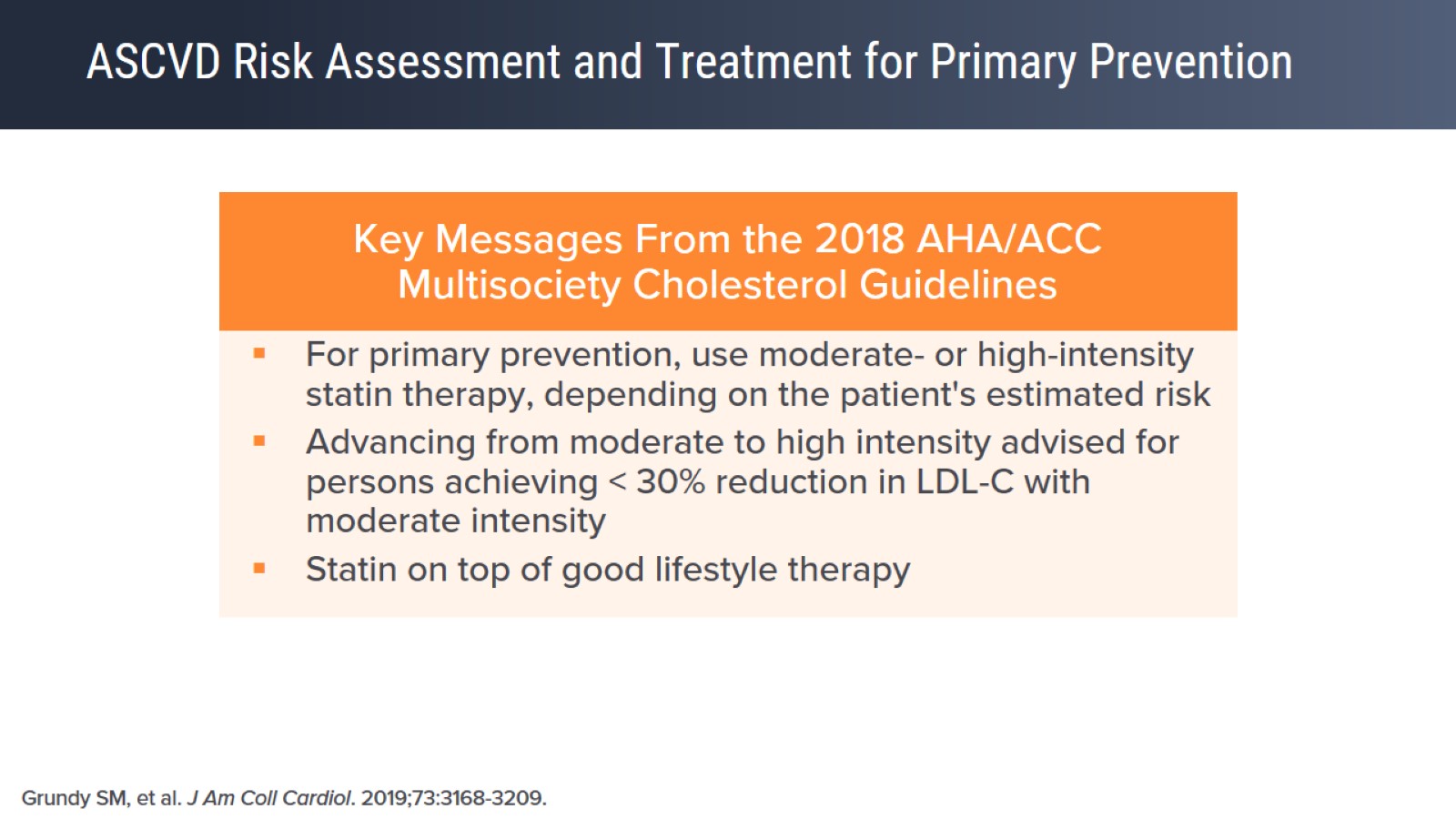 ASCVD Risk Assessment and Treatment for Primary Prevention
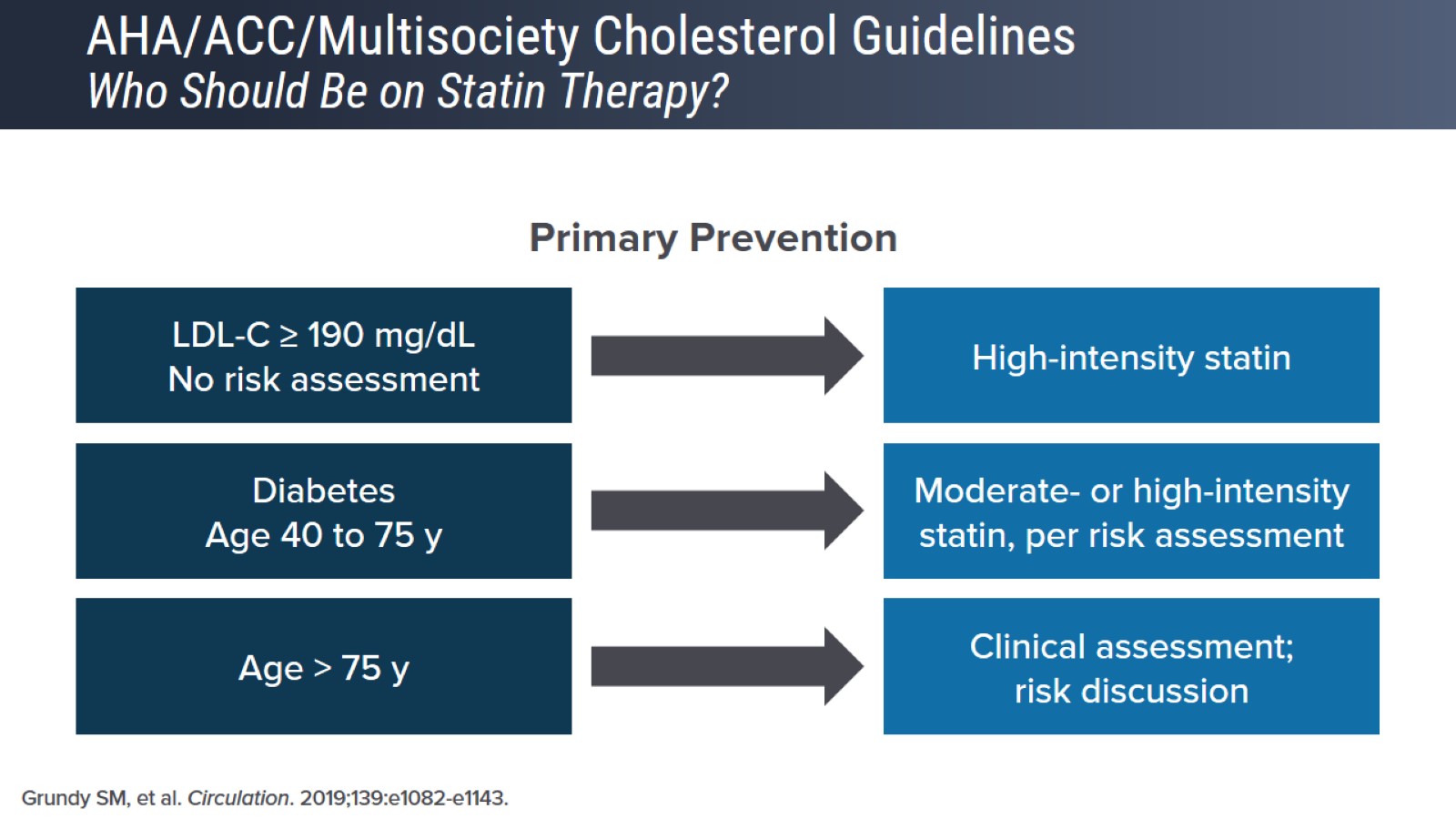 AHA/ACC/Multisociety Cholesterol Guidelines Who Should Be on Statin Therapy?
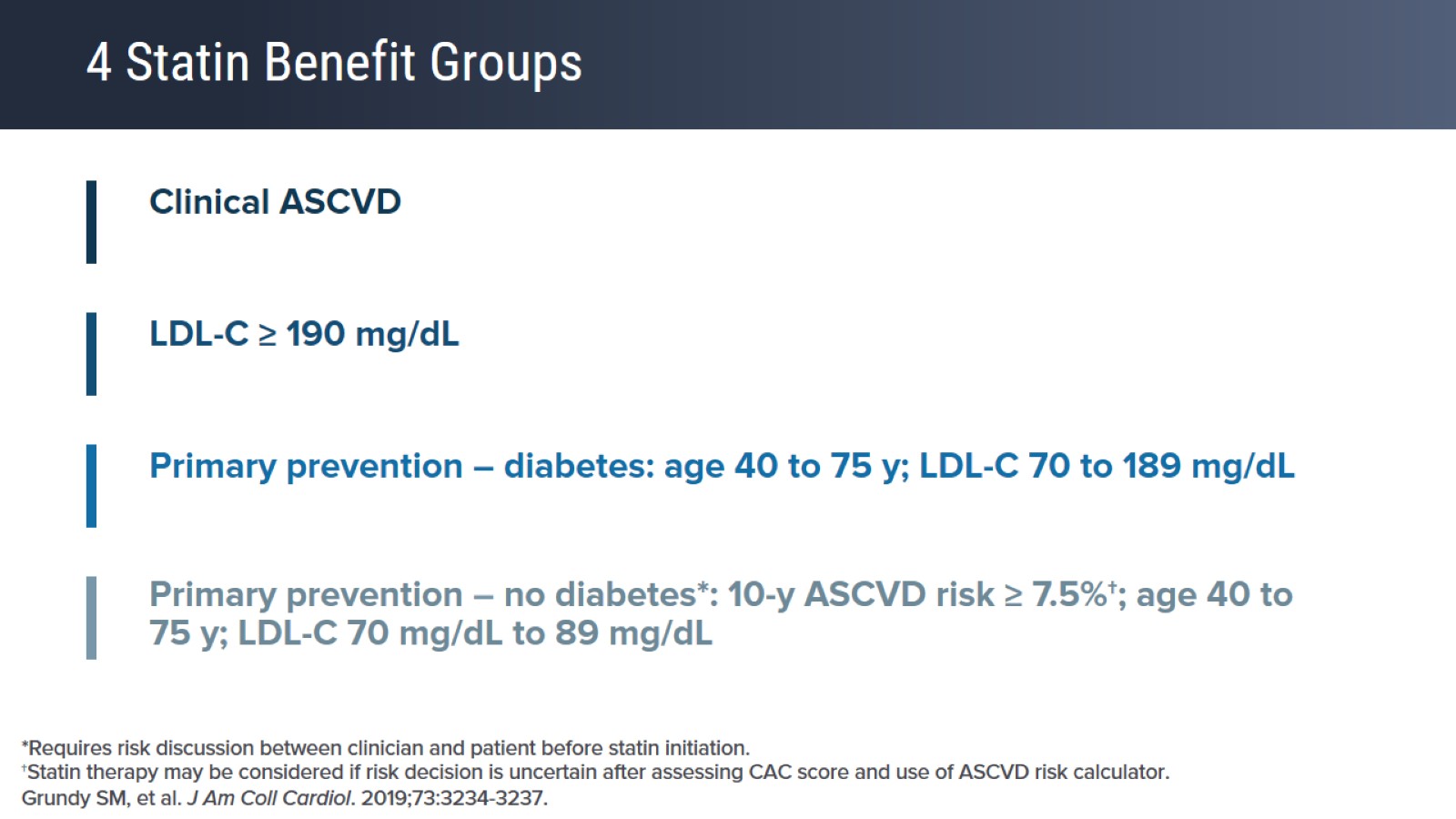 4 Statin Benefit Groups
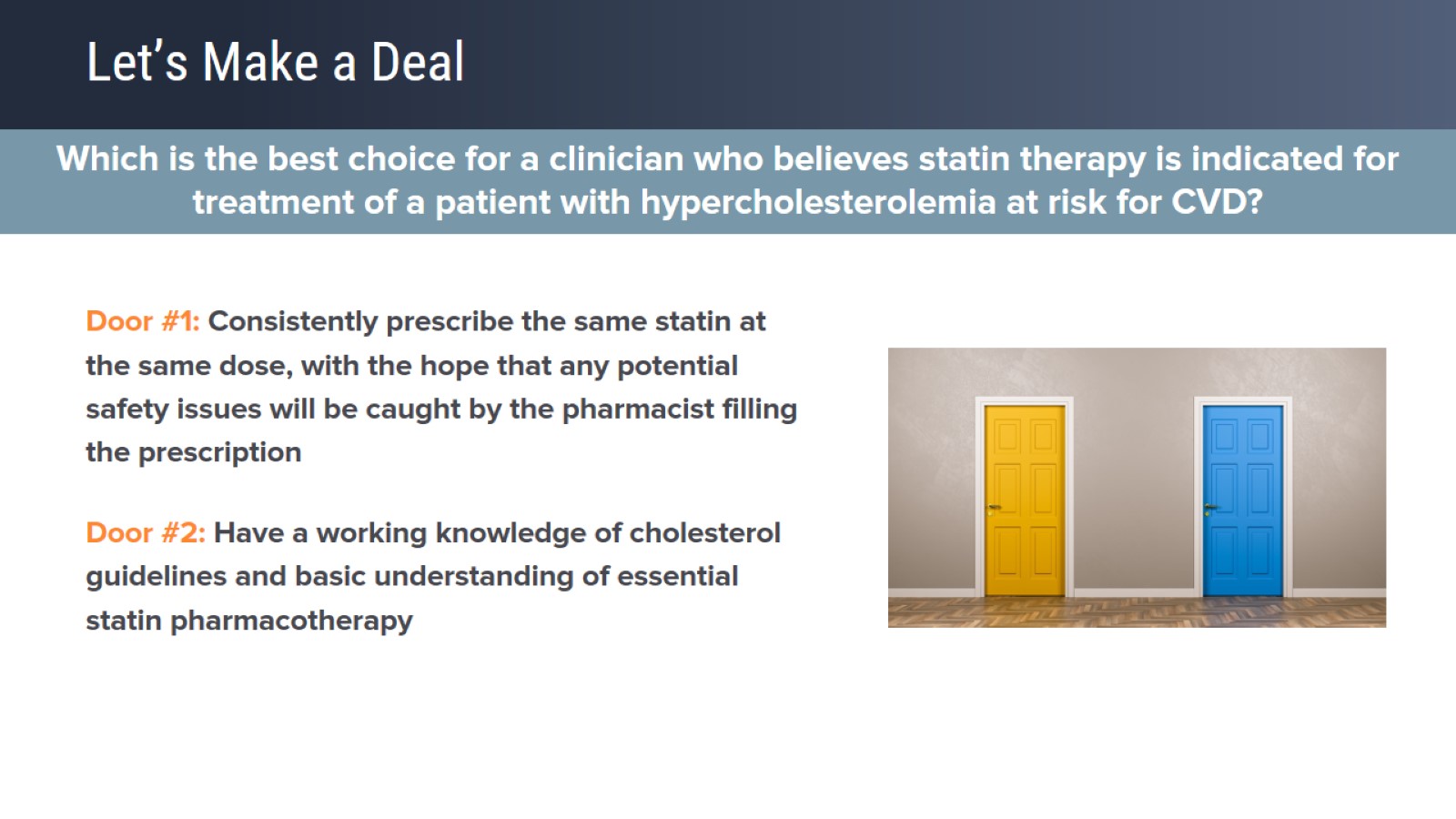 Let’s Make a Deal
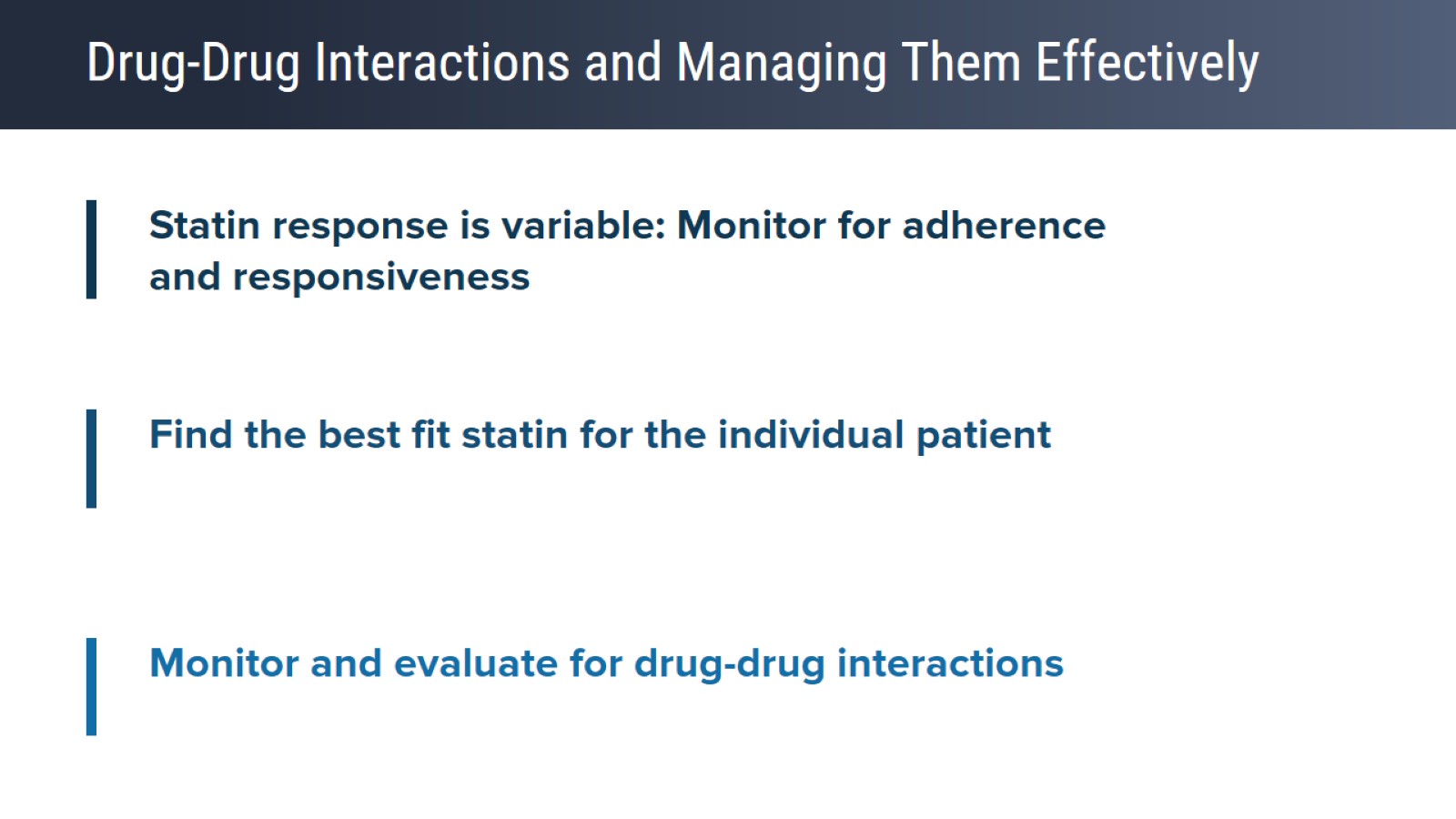 Drug-Drug Interactions and Managing Them Effectively
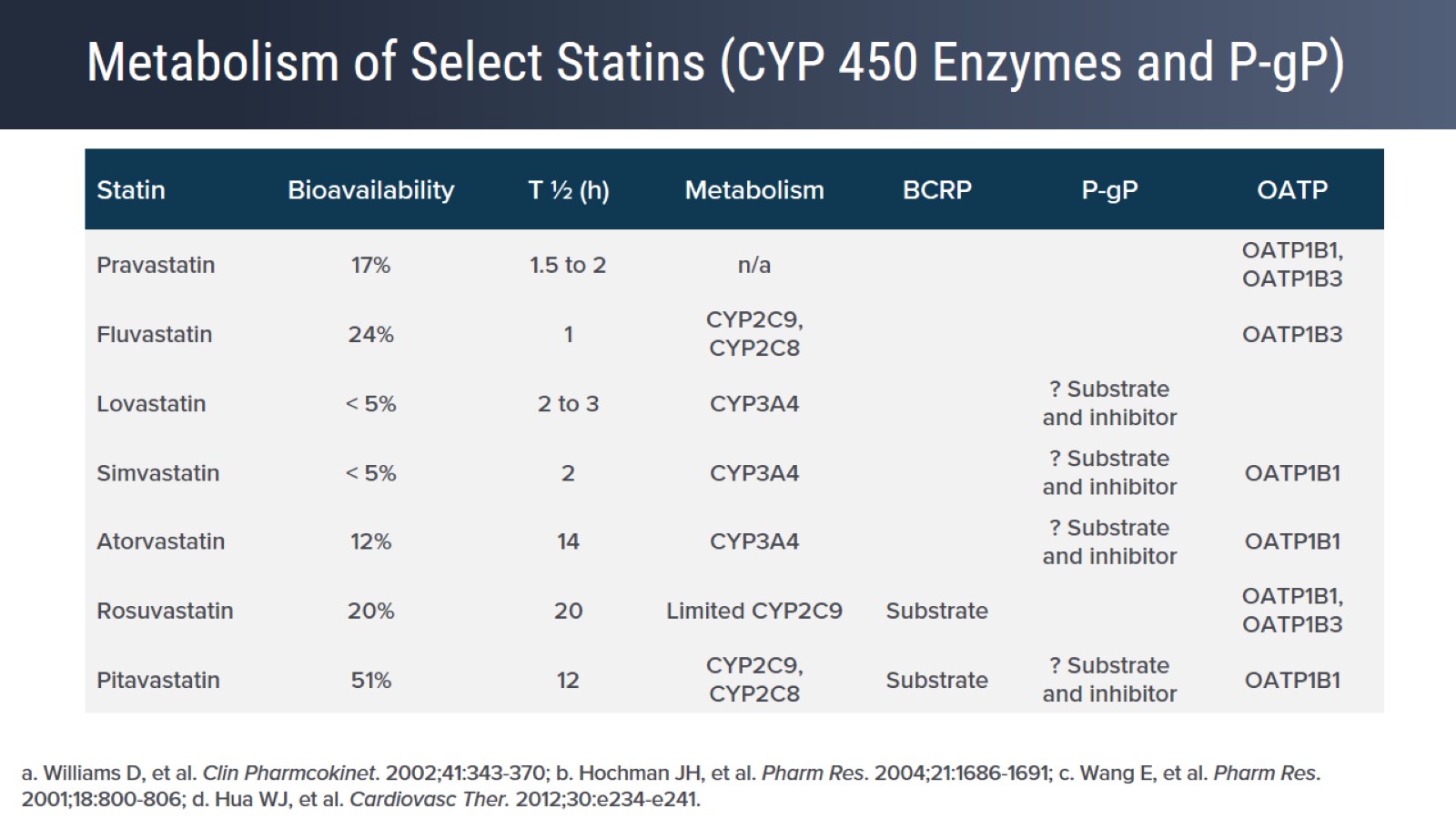 Metabolism of Select Statins (CYP 450 Enzymes and P-gP)
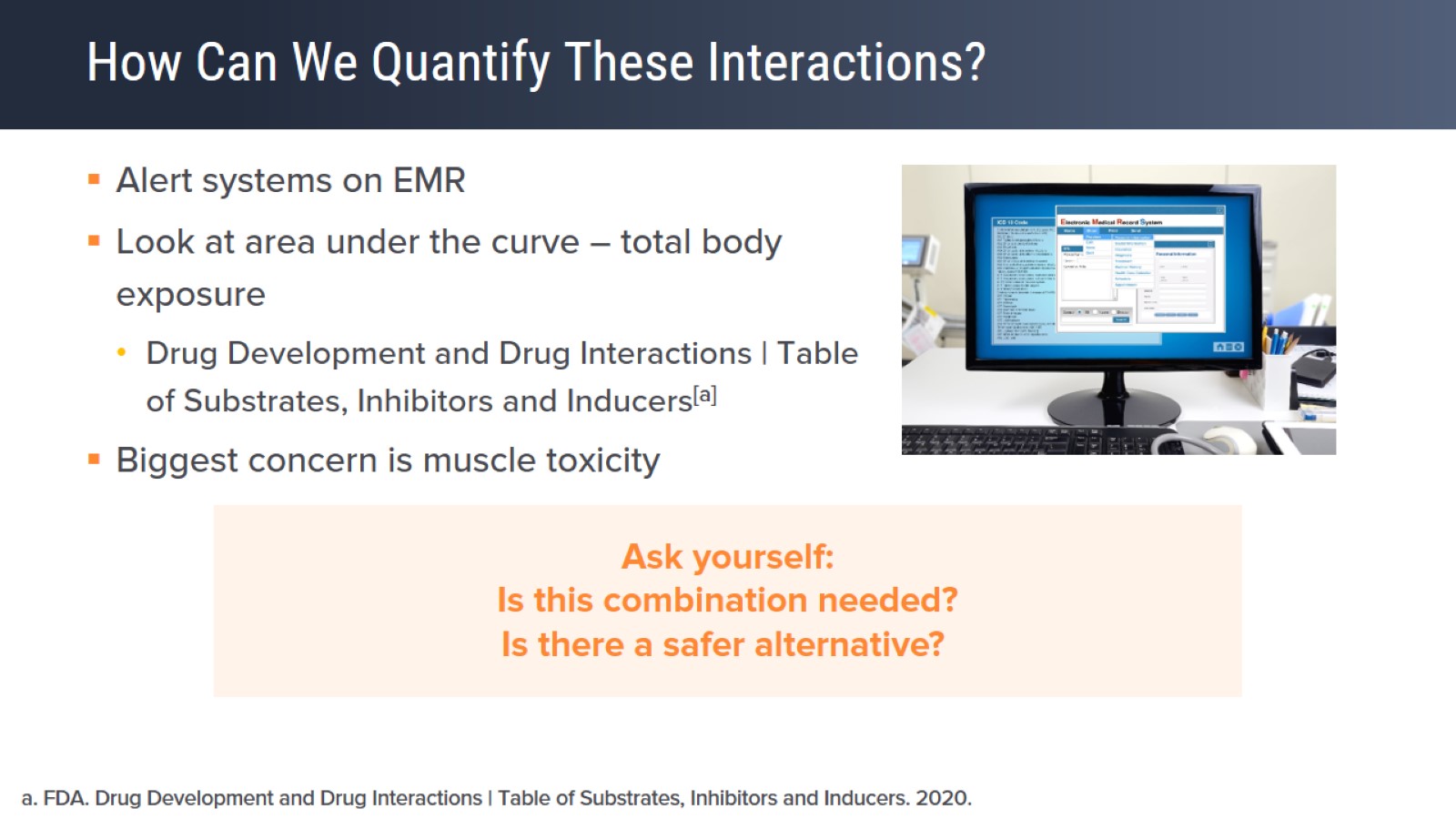 How Can We Quantify These Interactions?
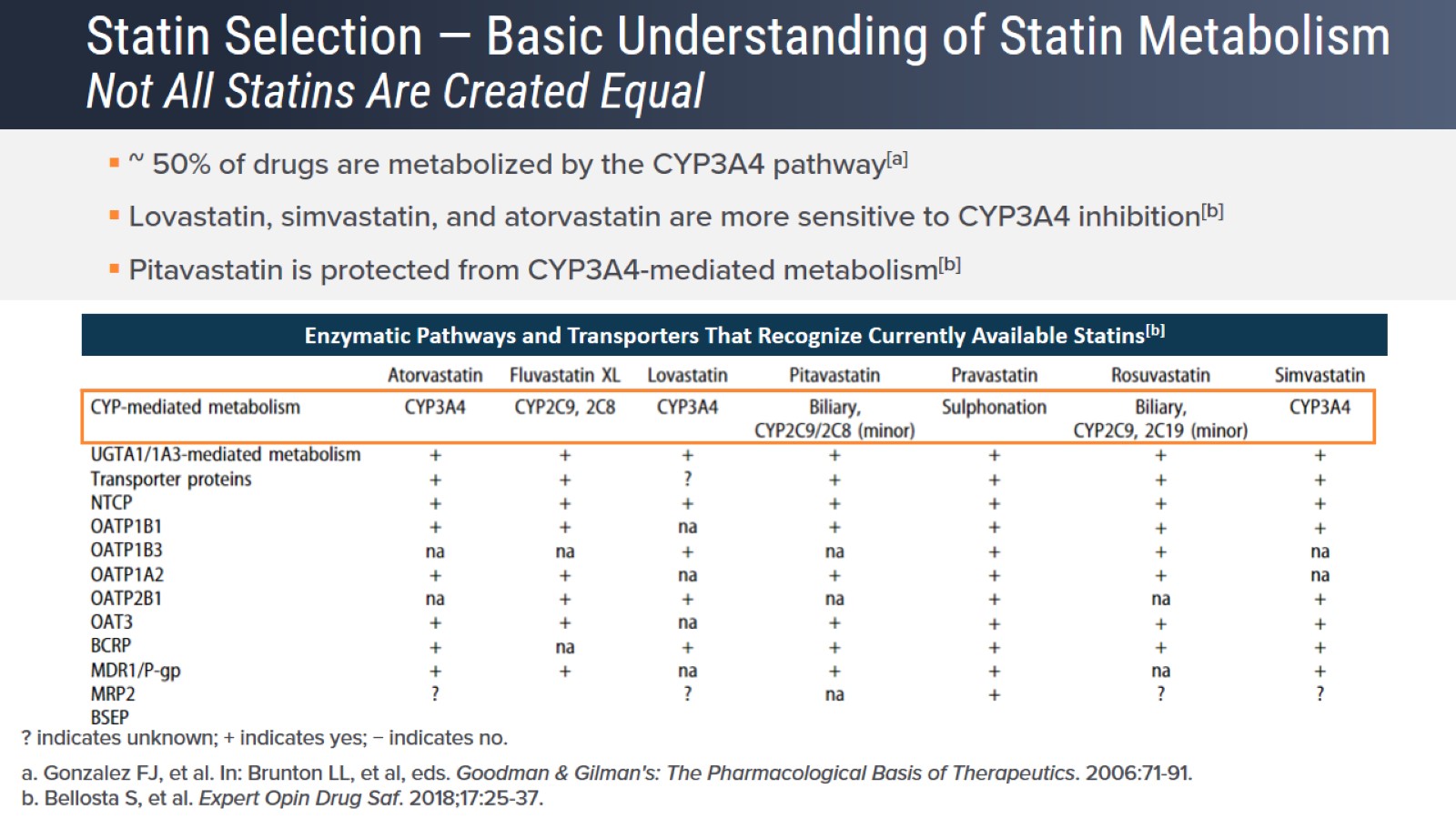 Statin Selection — Basic Understanding of Statin MetabolismNot All Statins Are Created Equal
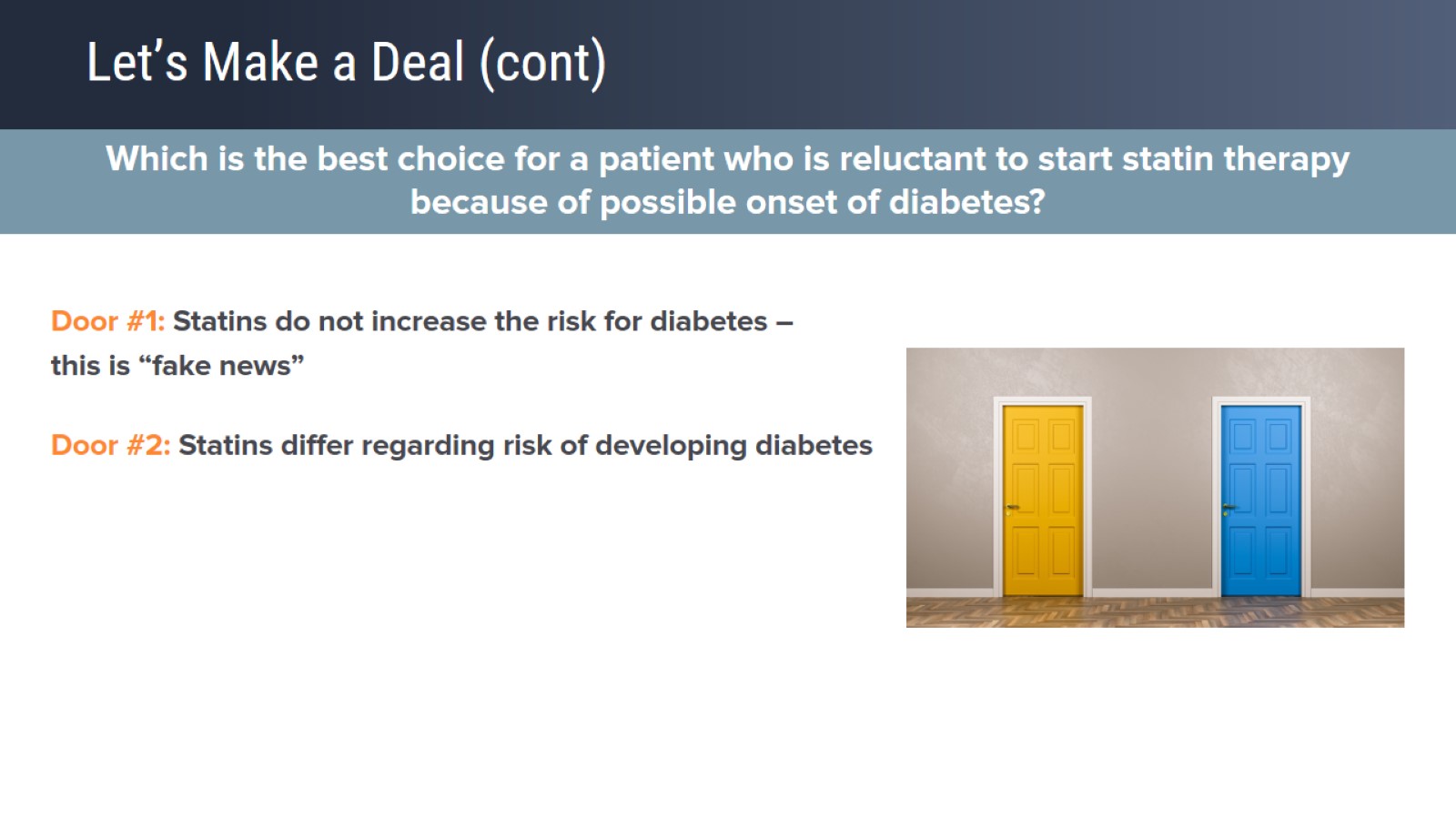 Let’s Make a Deal (cont)
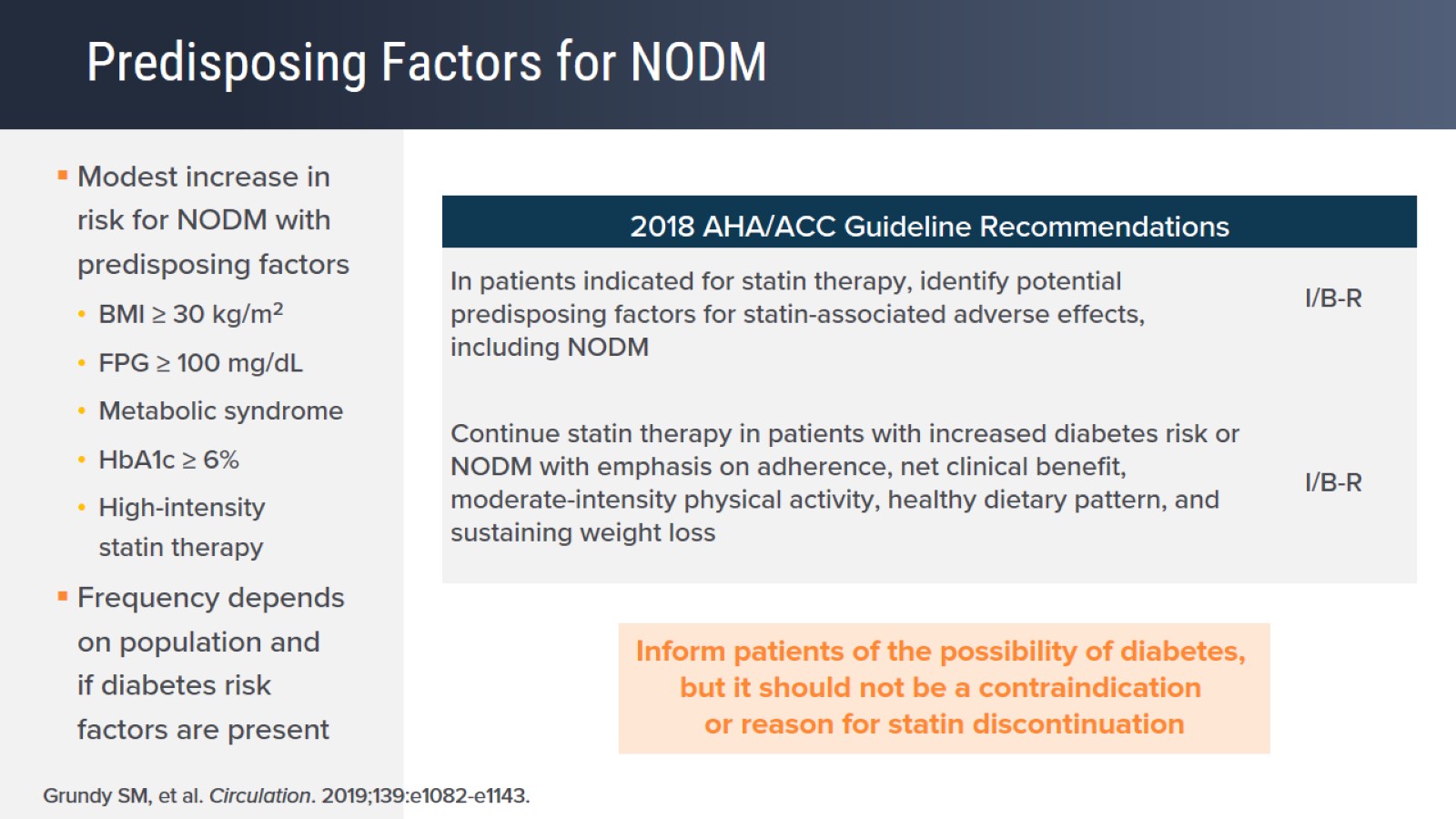 Predisposing Factors for NODM
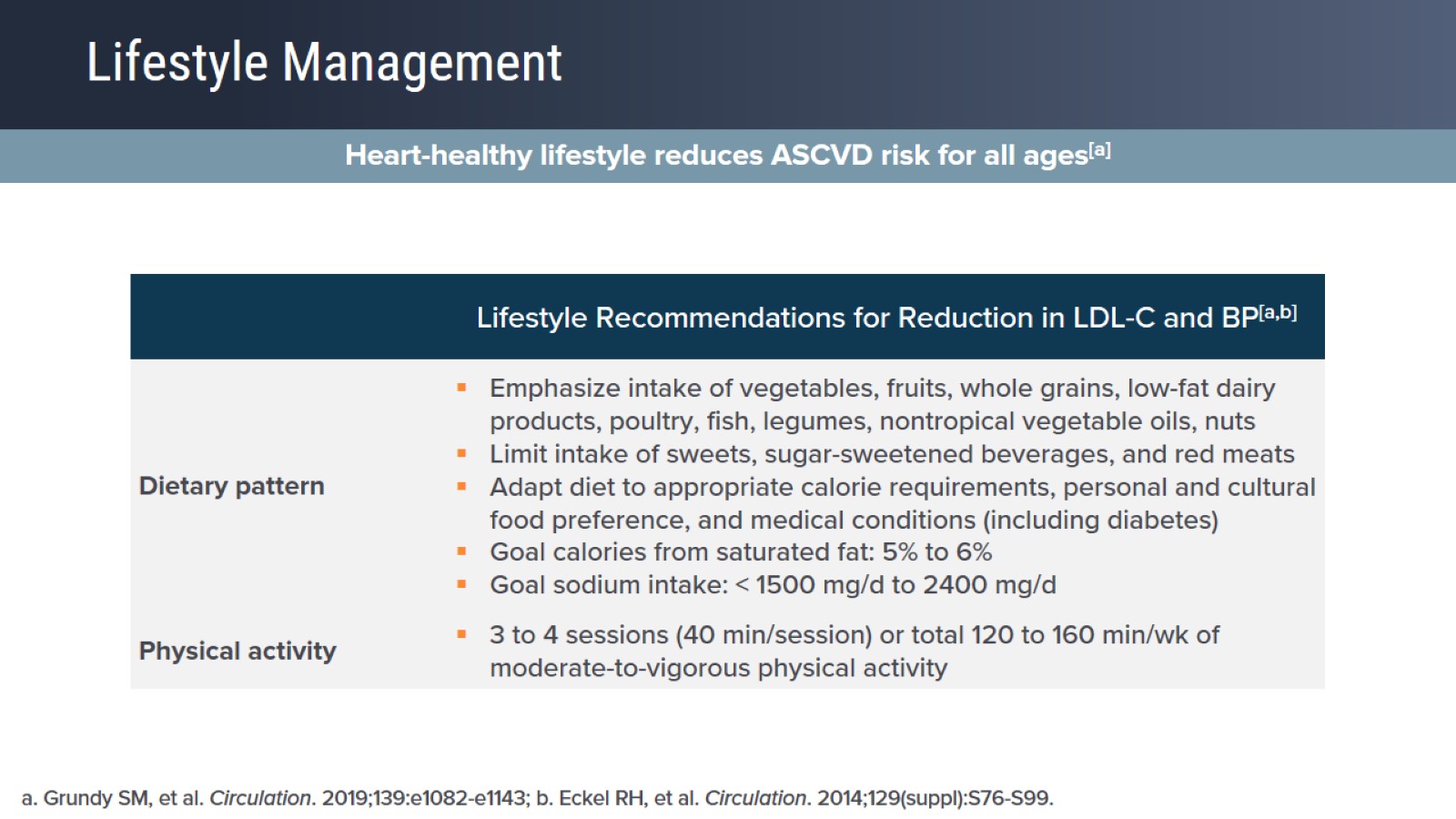 Lifestyle Management
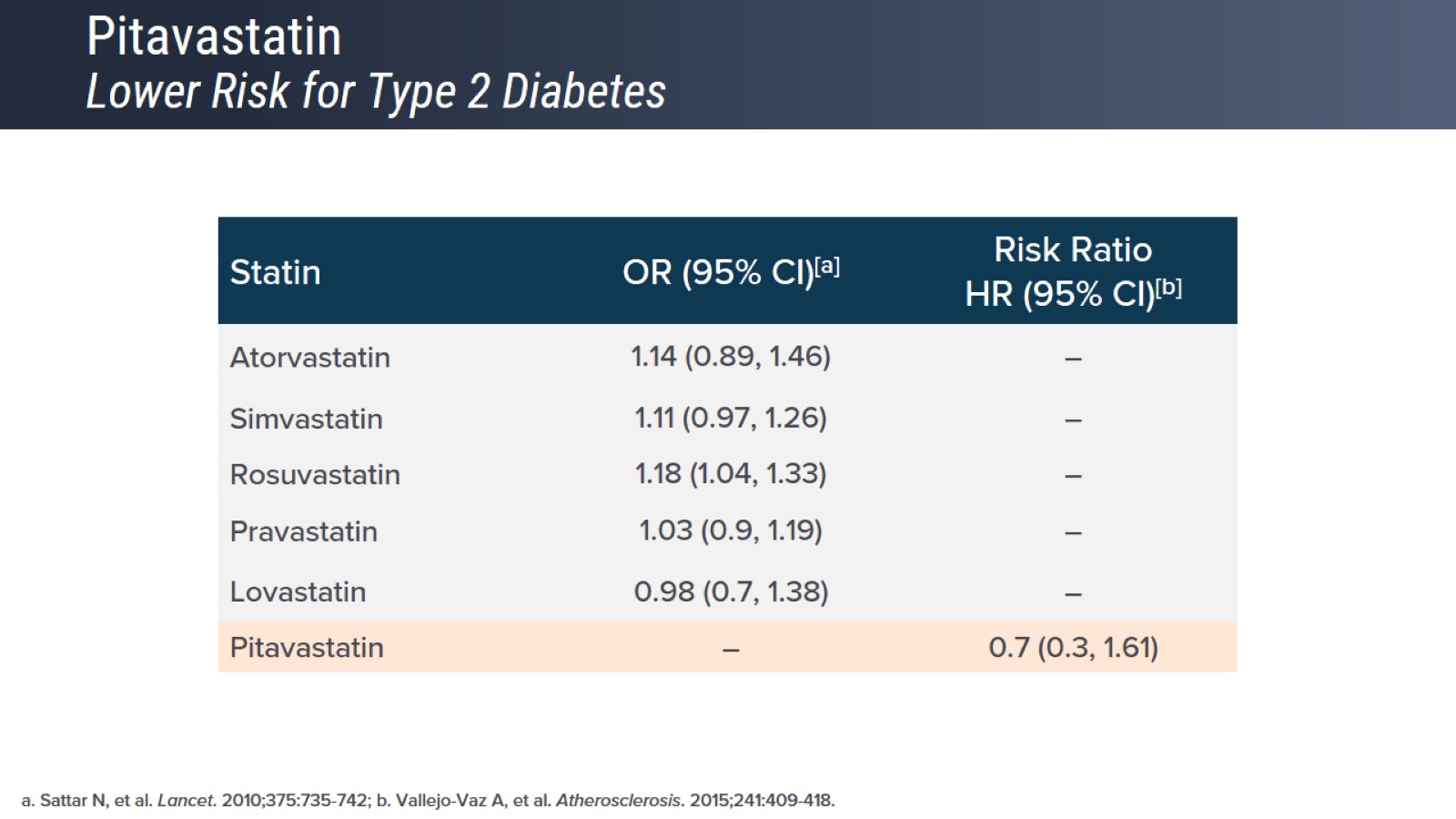 PitavastatinLower Risk for Type 2 Diabetes
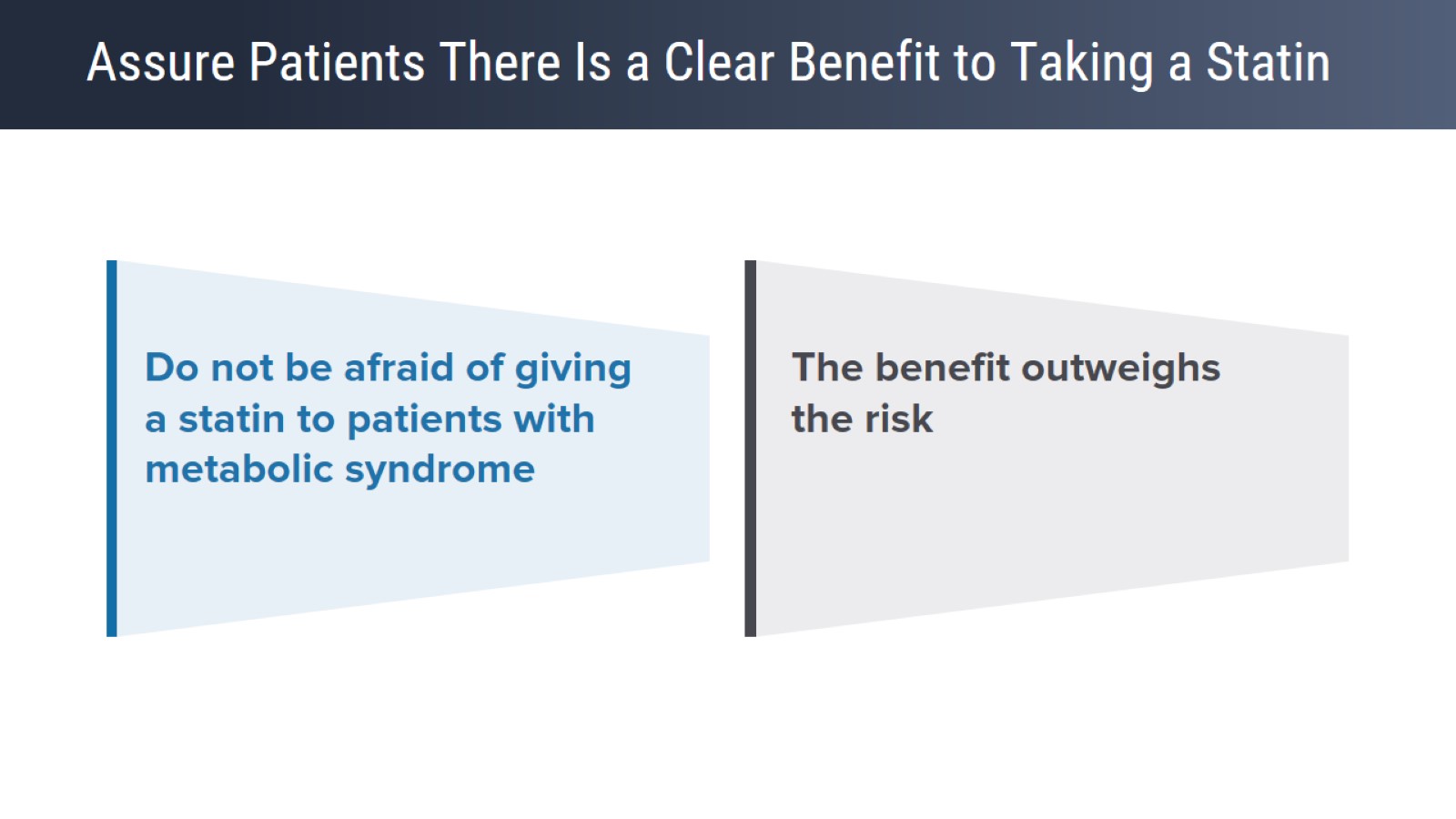 Assure Patients There Is a Clear Benefit to Taking a Statin
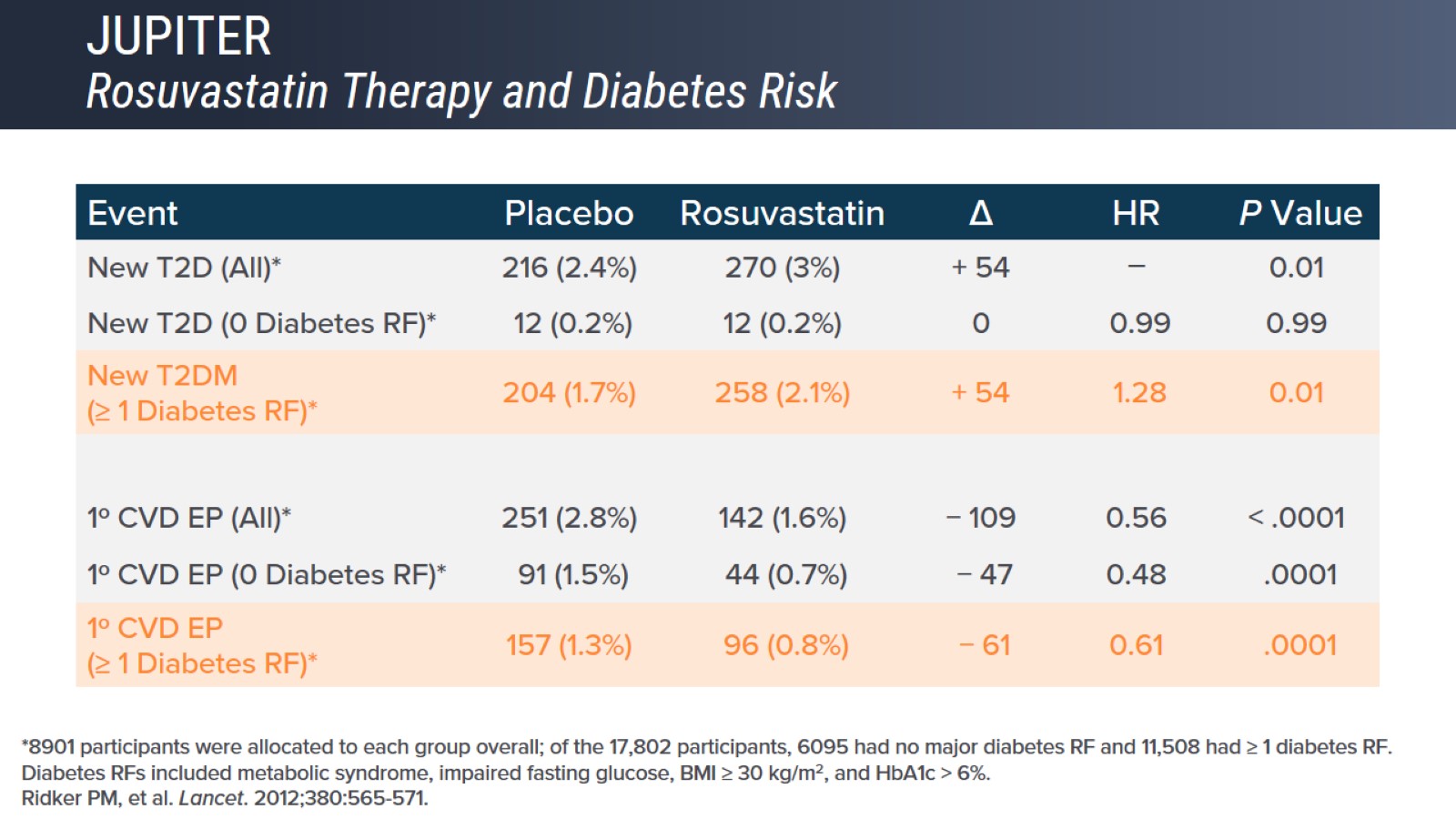 JUPITERRosuvastatin Therapy and Diabetes Risk
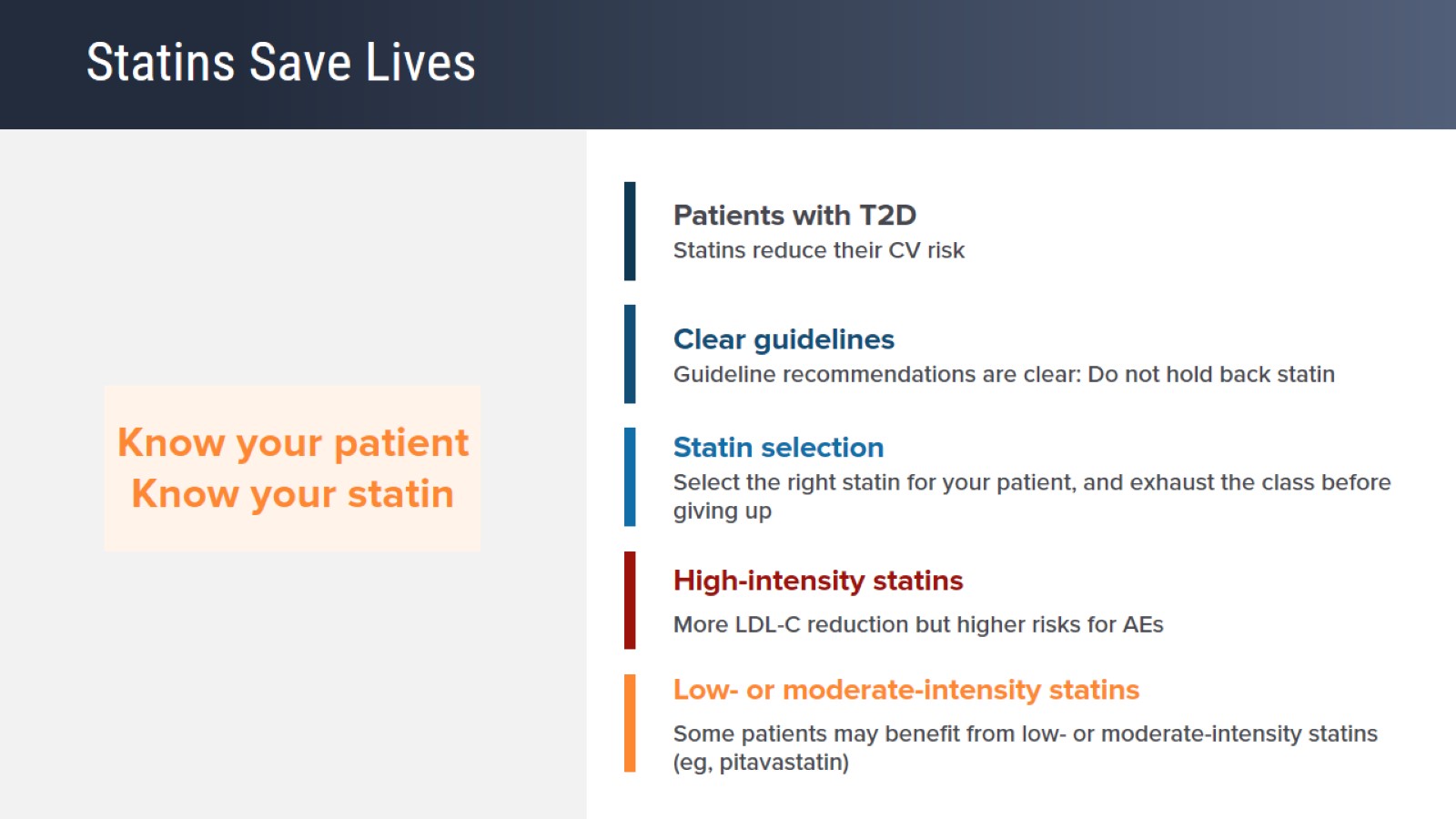 Statins Save Lives
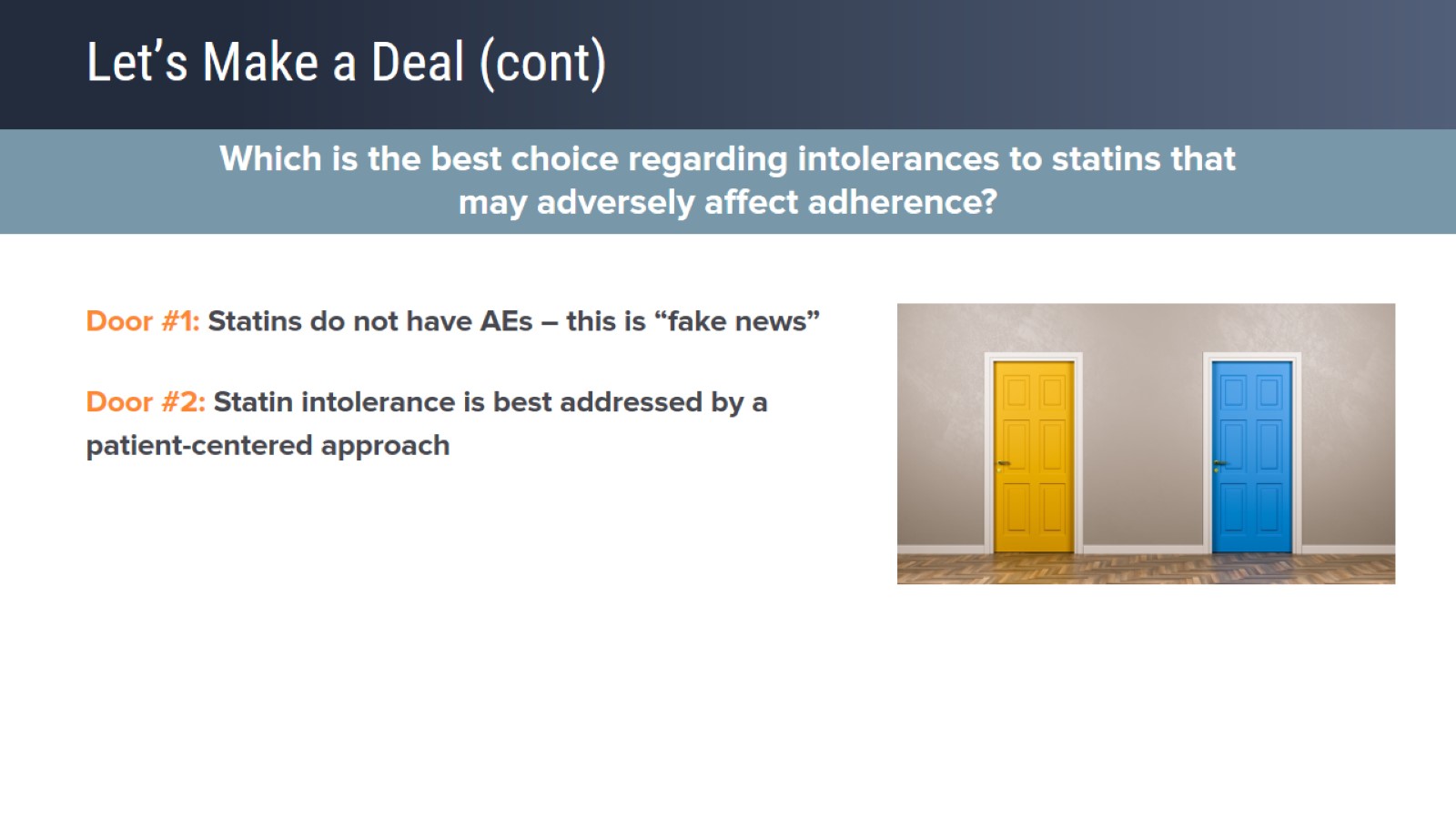 Let’s Make a Deal (cont)
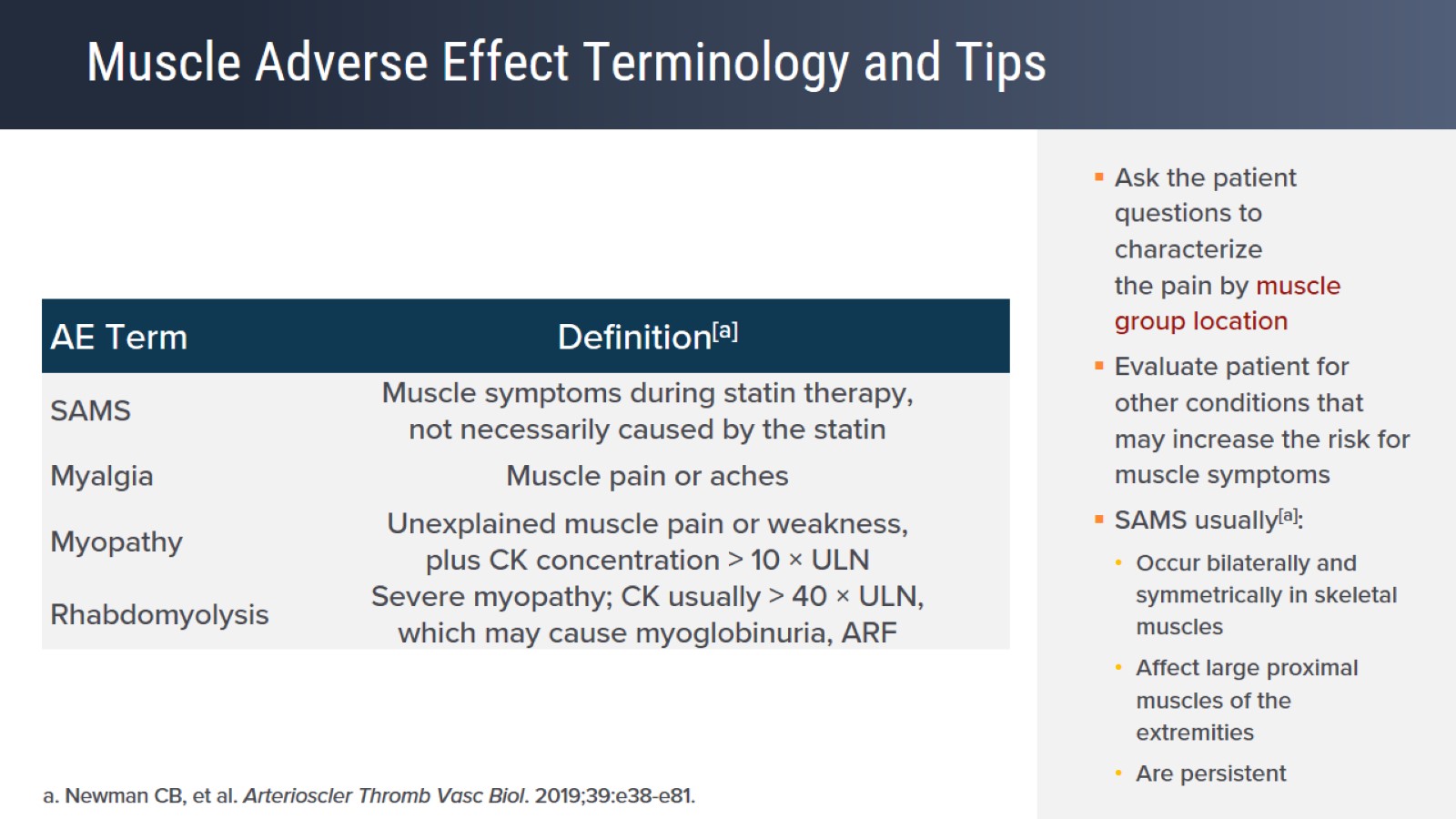 Muscle Adverse Effect Terminology and Tips
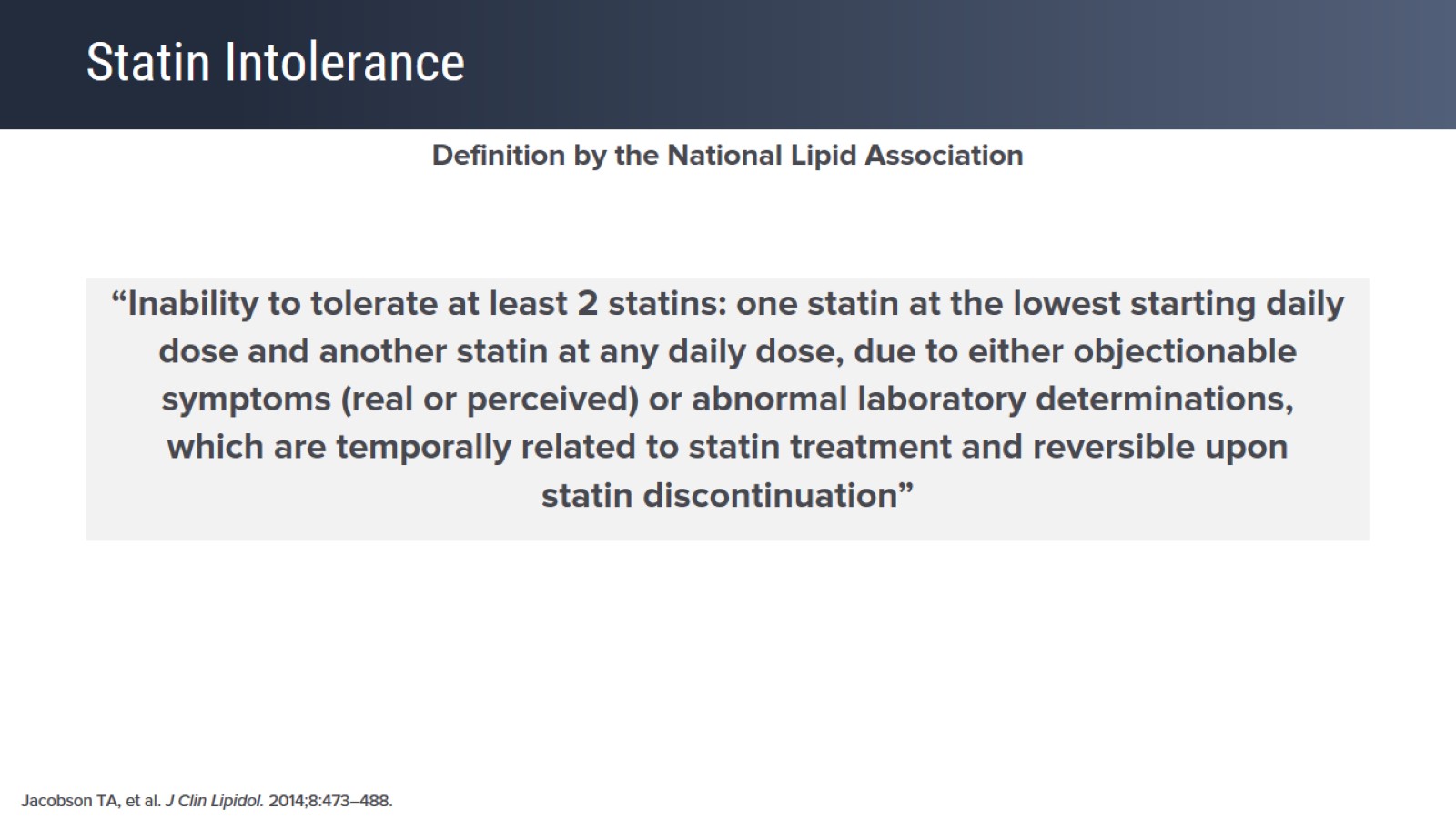 Statin Intolerance
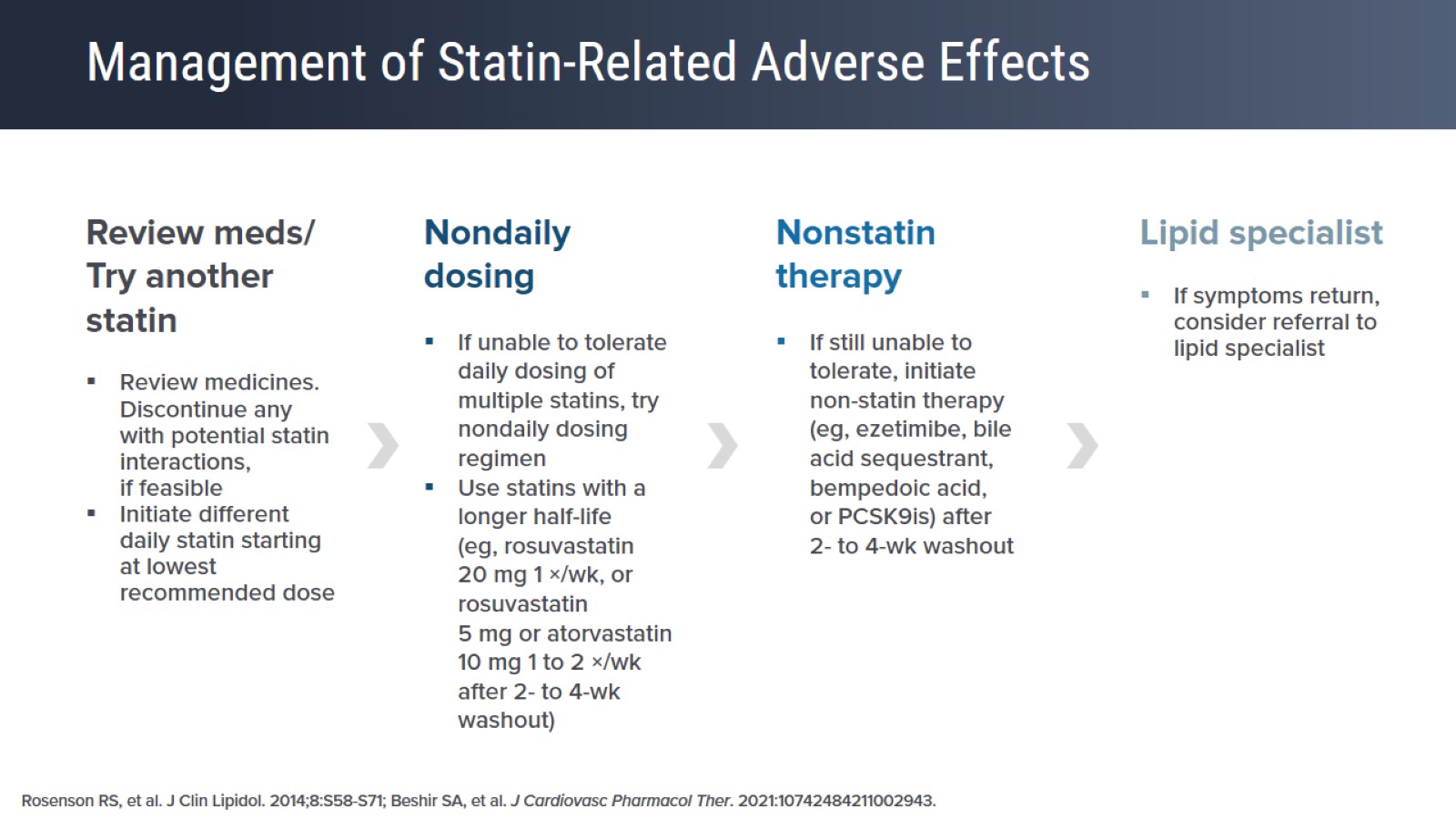 Management of Statin-Related Adverse Effects
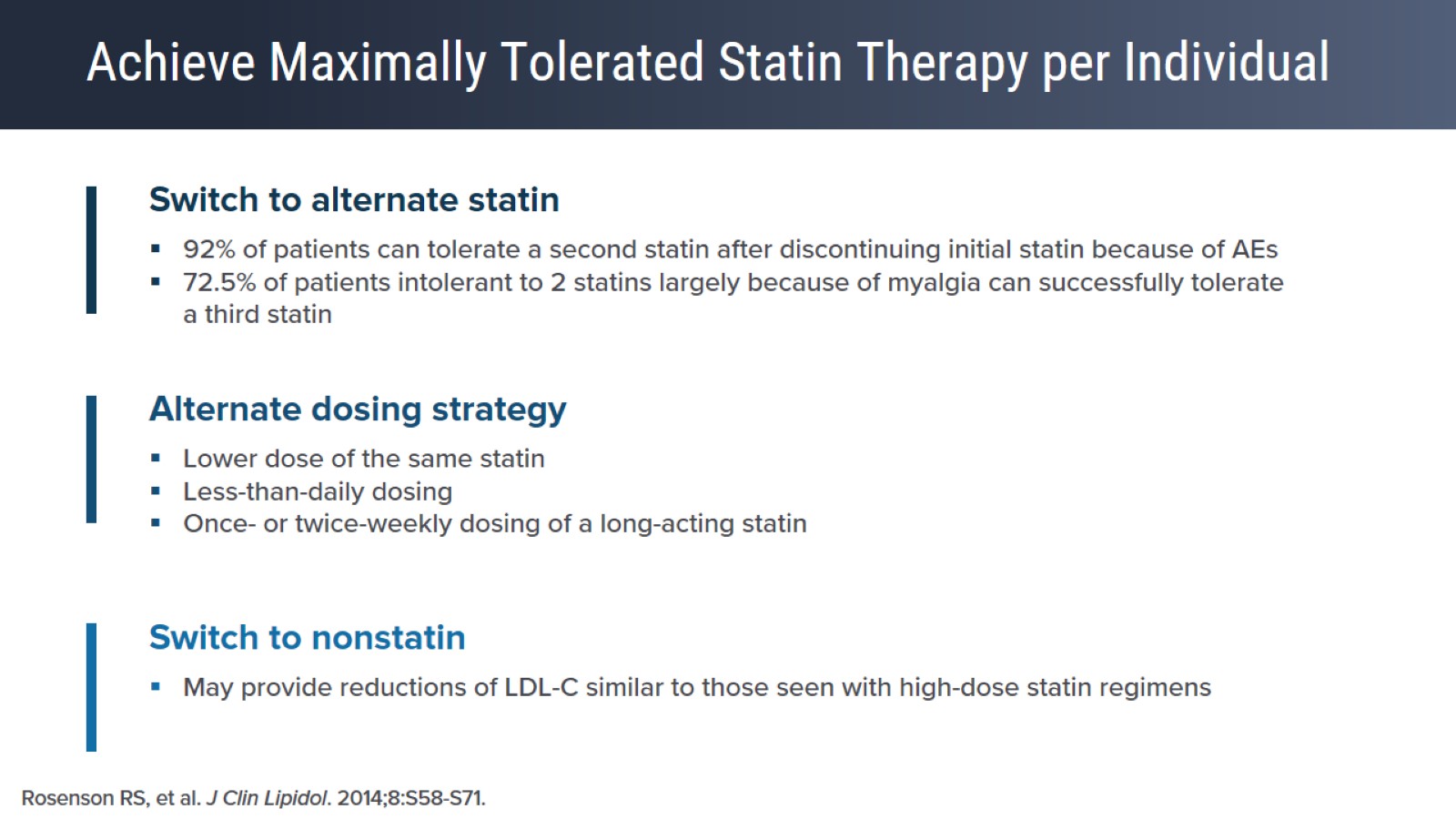 Achieve Maximally Tolerated Statin Therapy per Individual
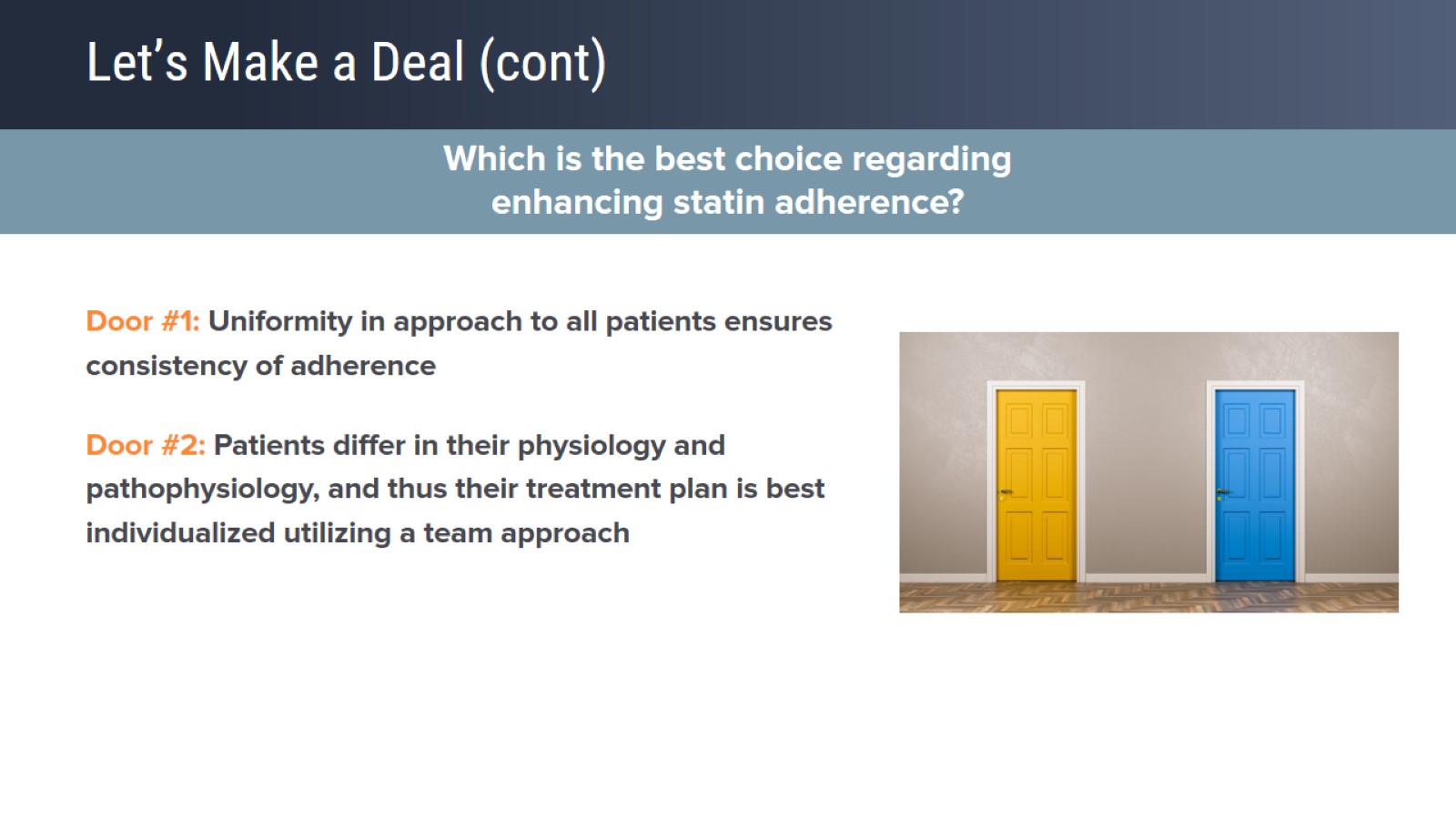 Let’s Make a Deal (cont)
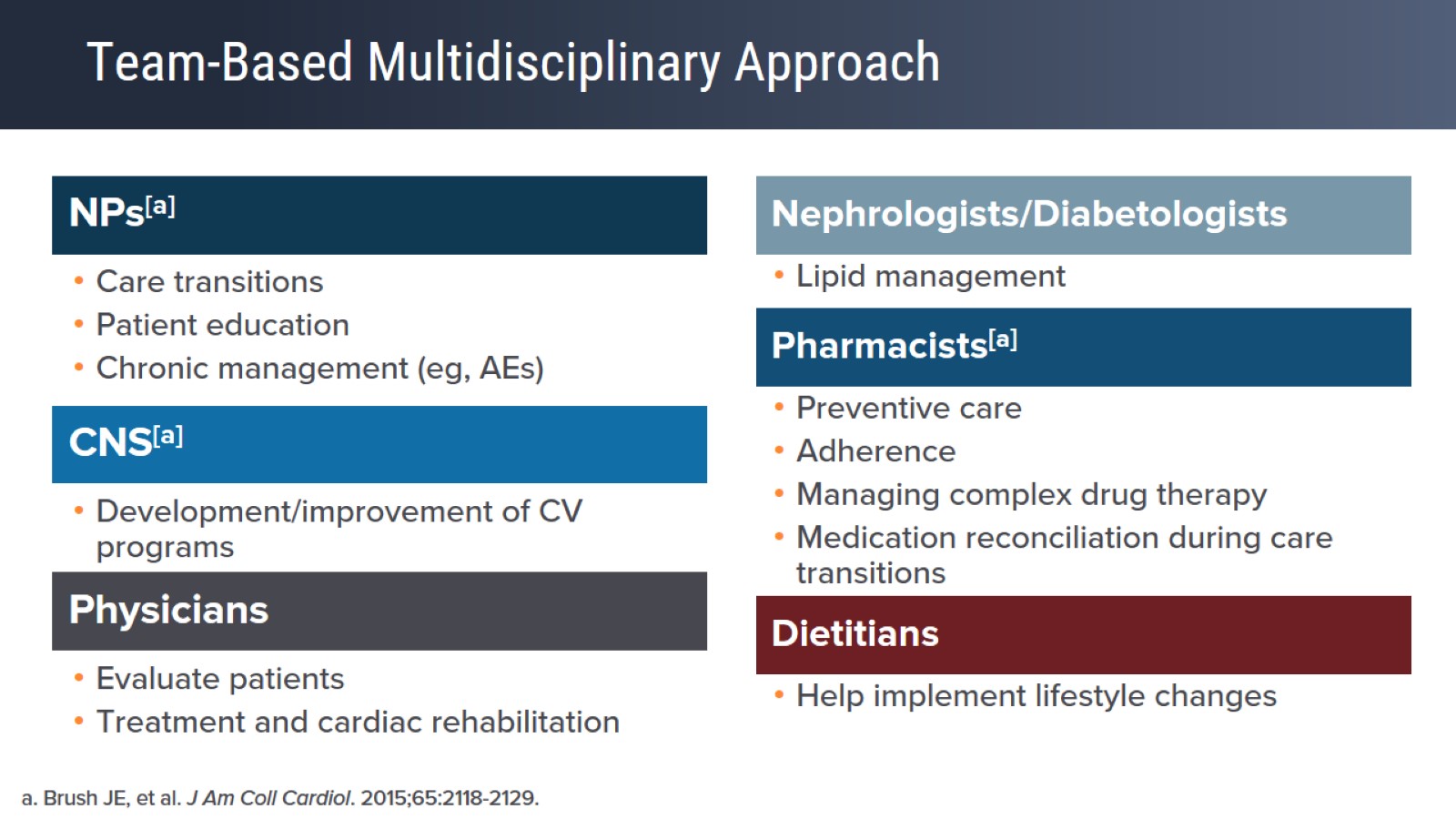 Team-Based Multidisciplinary Approach
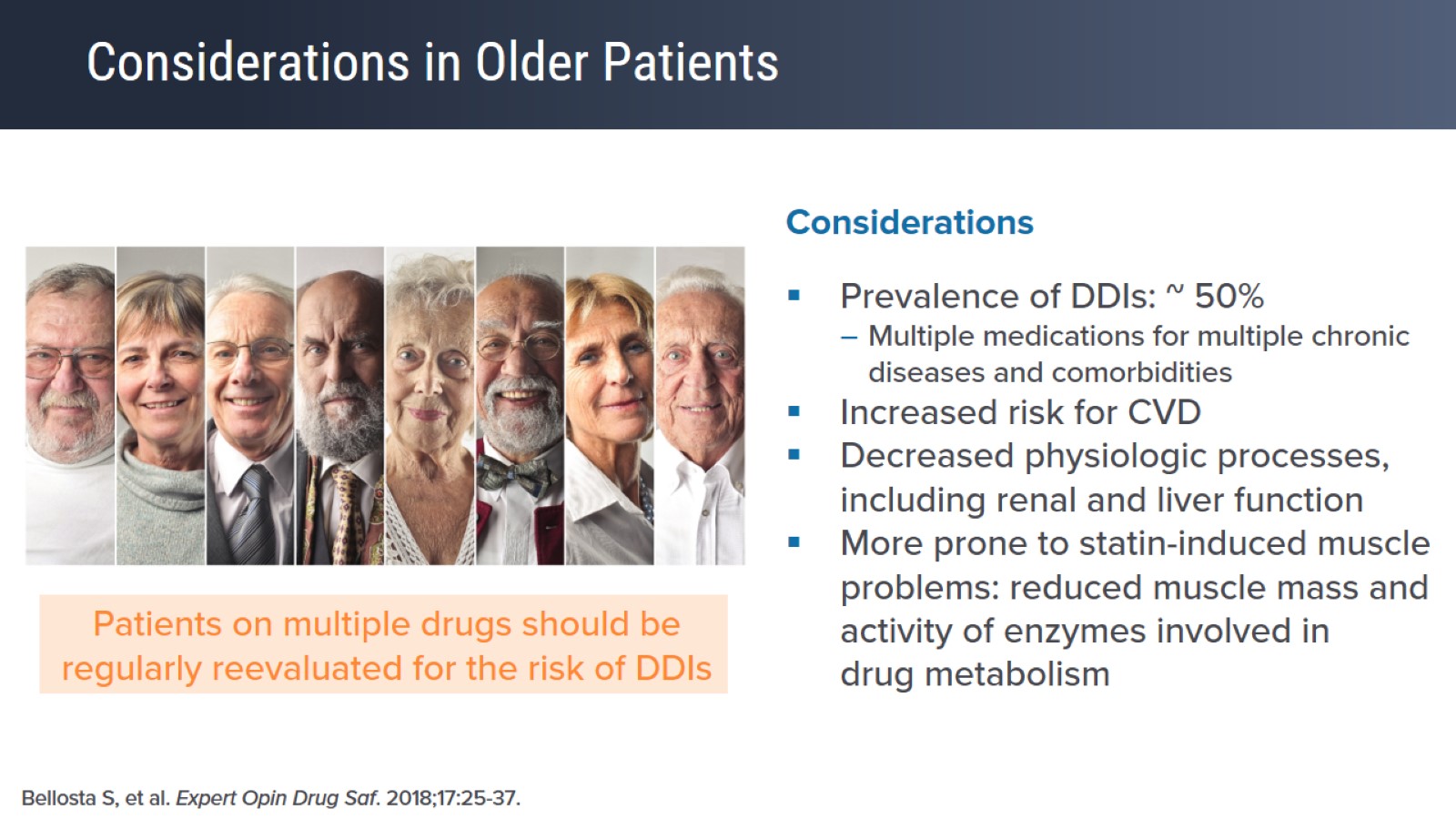 Considerations in Older Patients
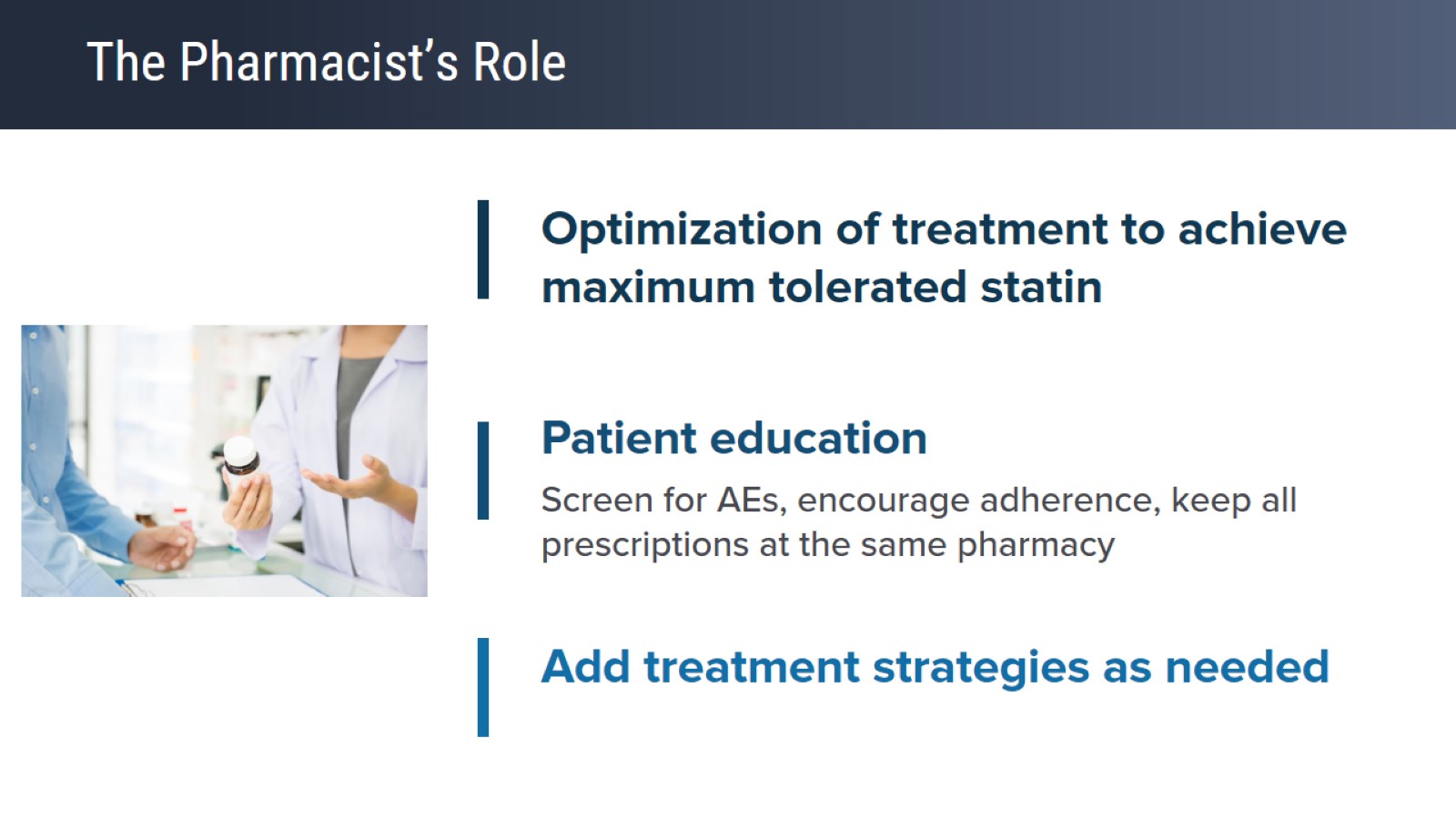 The Pharmacist’s Role
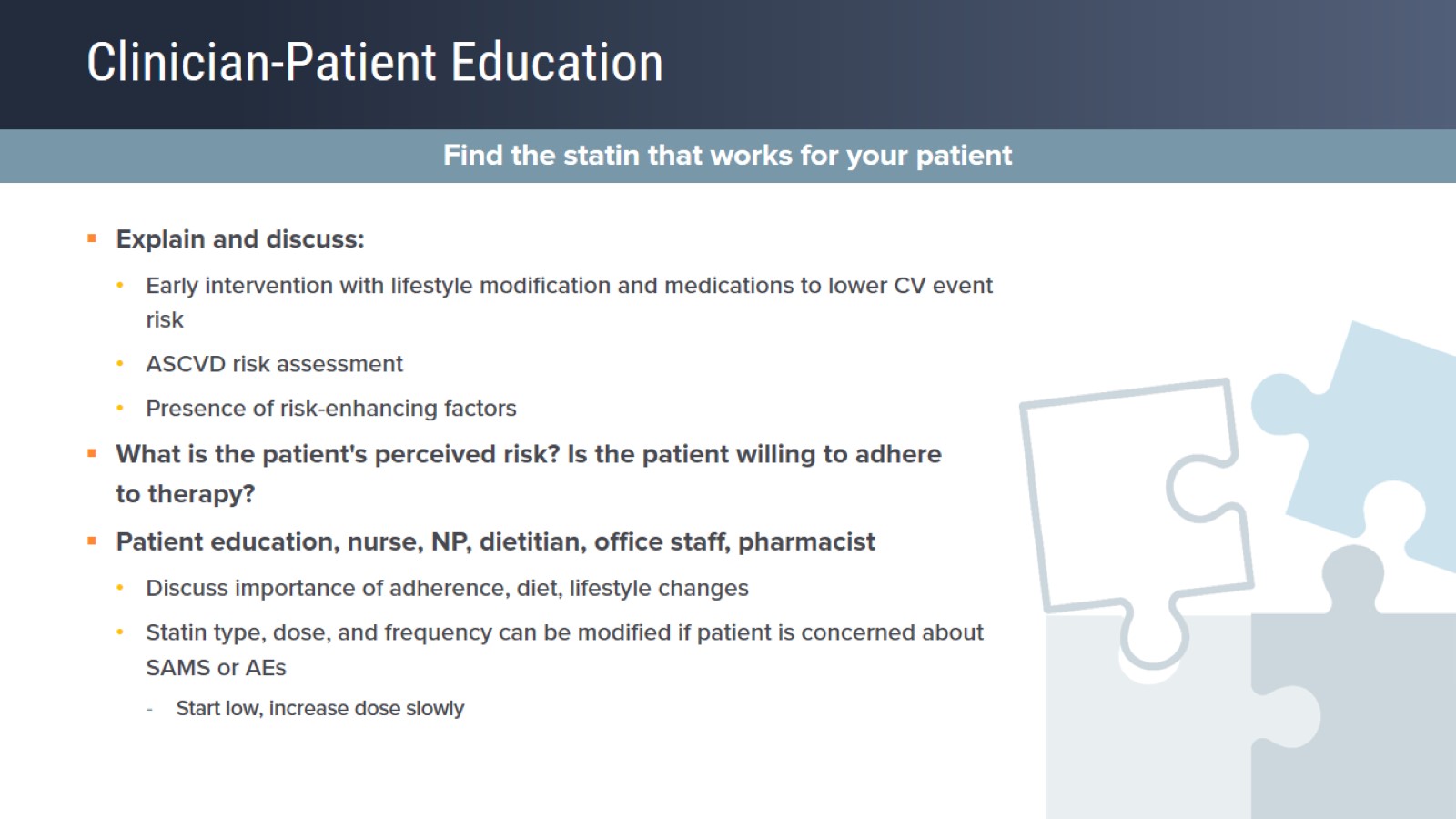 Clinician-Patient Education
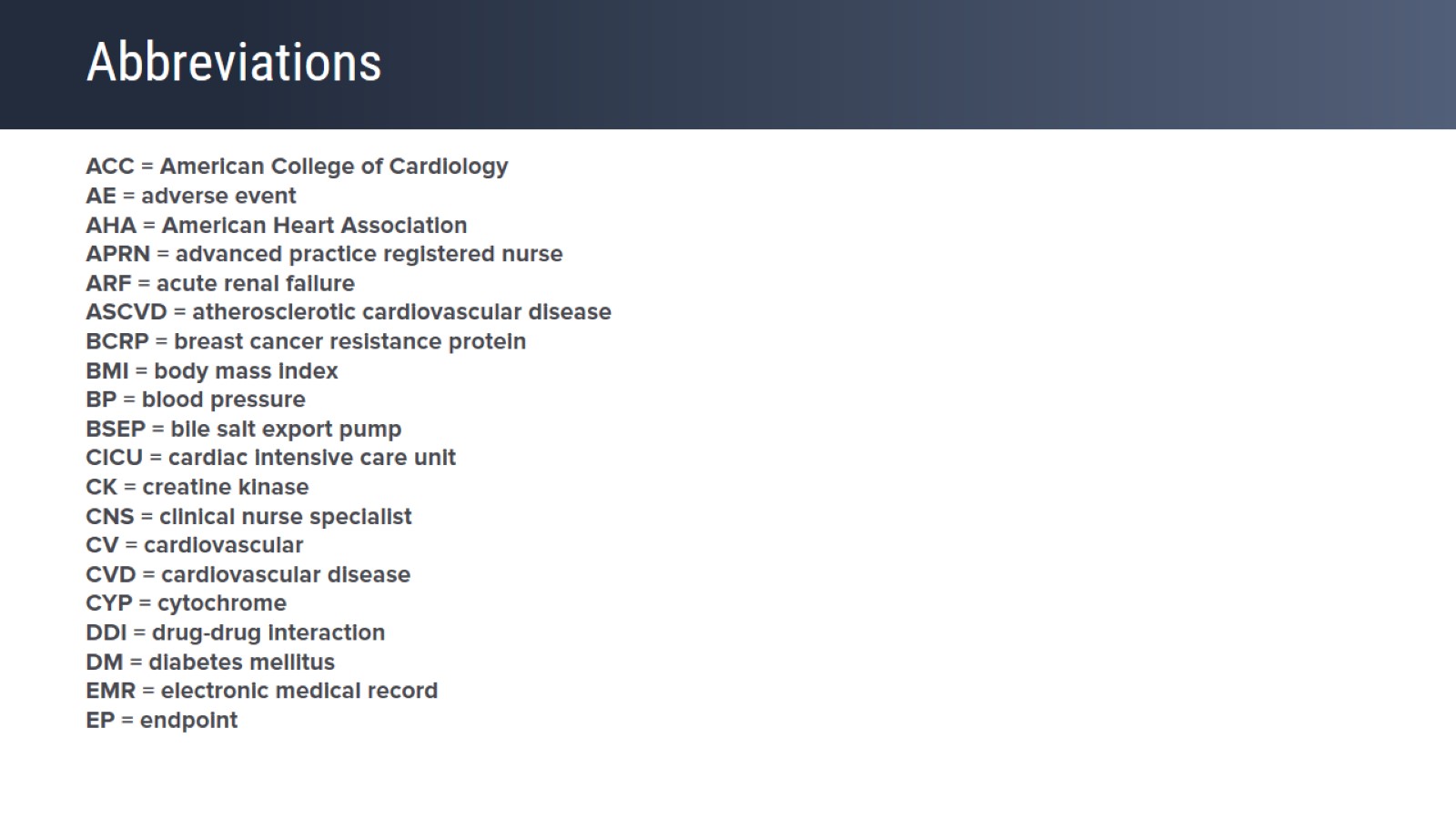 Abbreviations
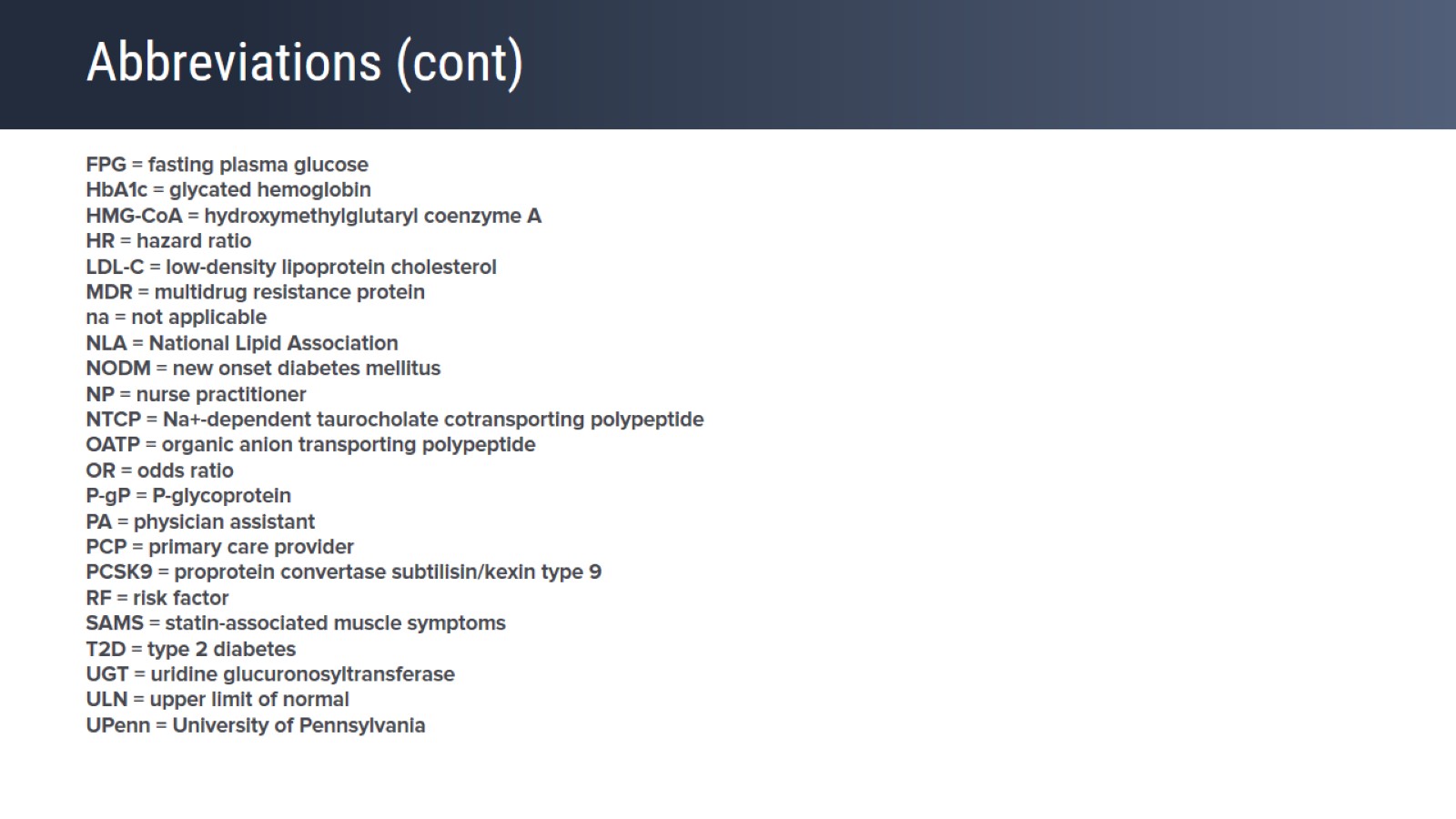 Abbreviations (cont)